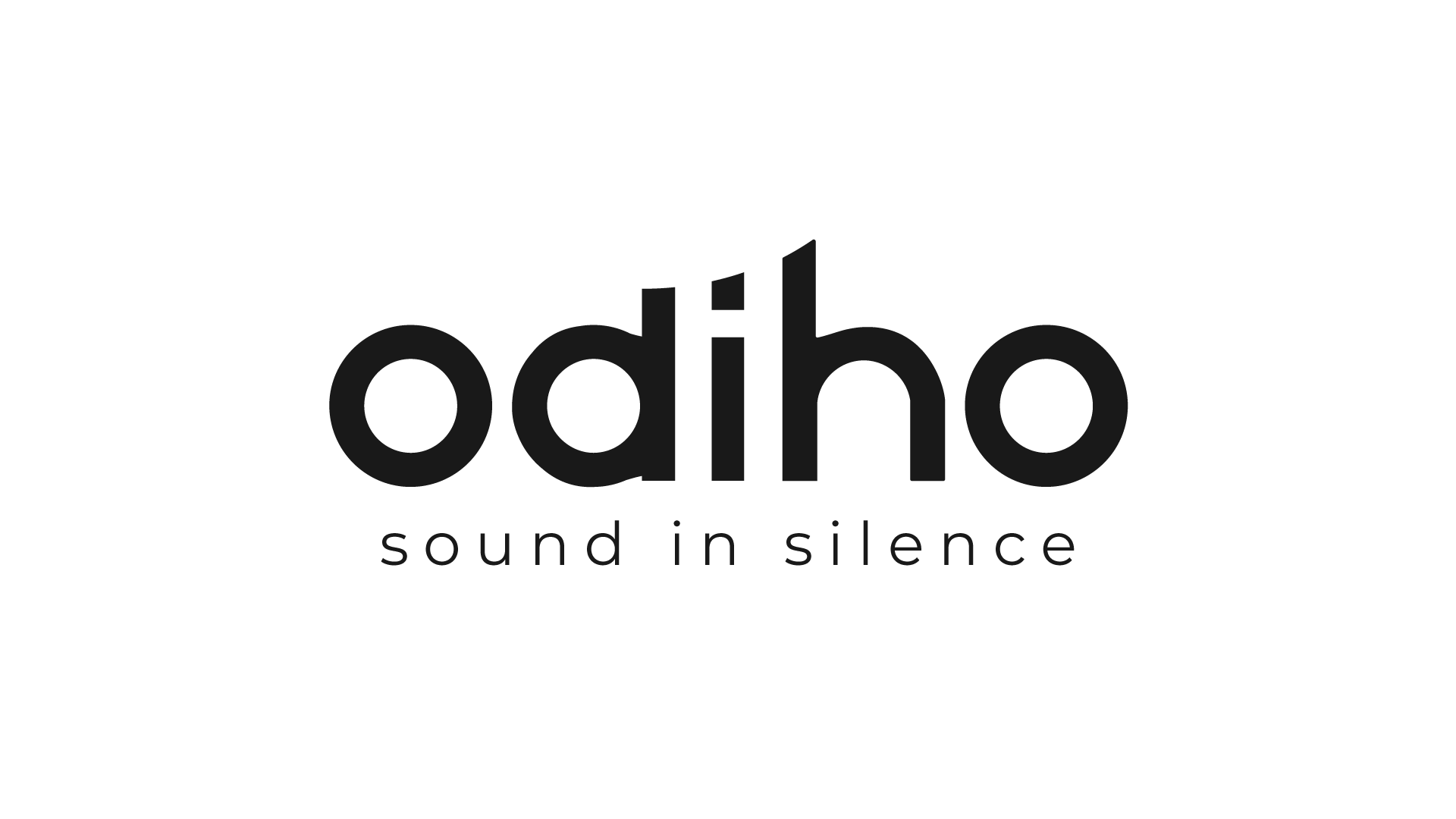 Amplify the Fan Experience
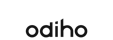 THE SITUATION
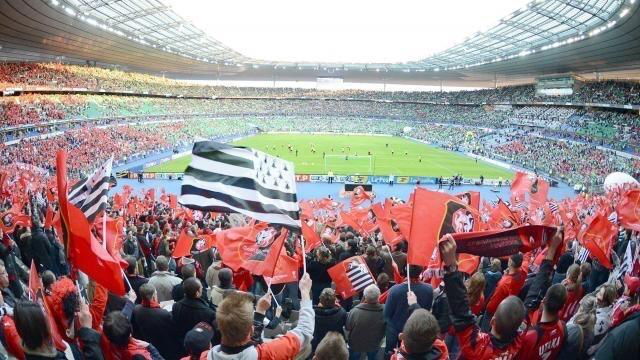 Public needs sport
Sport needs public

More audience = more revenue 

for sport event organizer
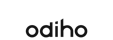 THE PROBLEM
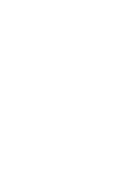 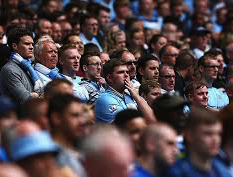 Live commentaries create 

EMOTION & ENGAGEMENT

BUT 


spectators in the stadium 
cannot get live 
audio commentaries
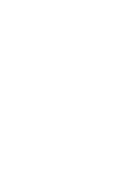 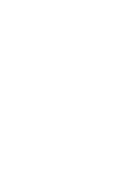 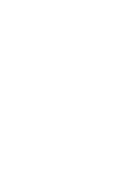 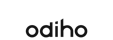 THE PROBLEM
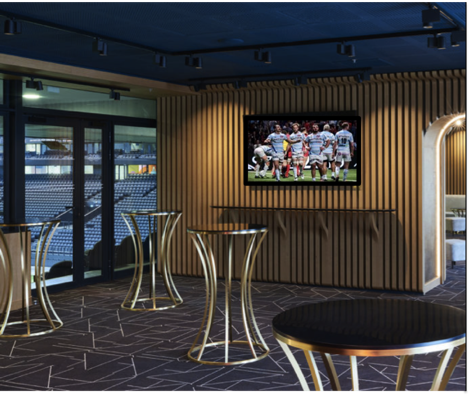 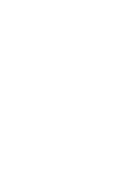 Public screens are soundless
Boxes / Lounges
Bars
Fan Zones

Impact & attractivity is fairly reduced
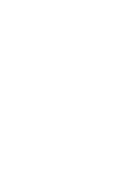 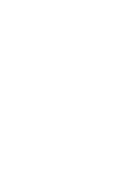 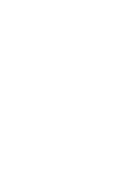 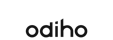 THE PROBLEM
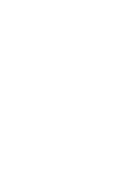 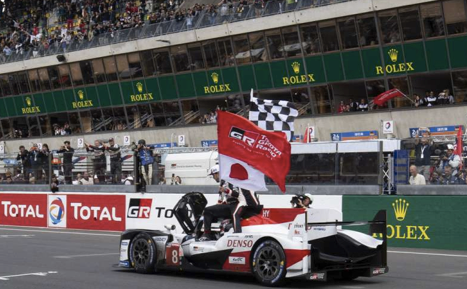 Some sports are very noisy


Some others need silence
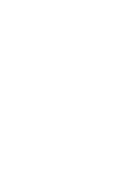 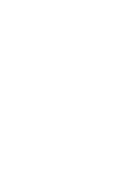 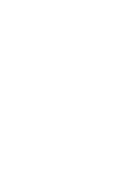 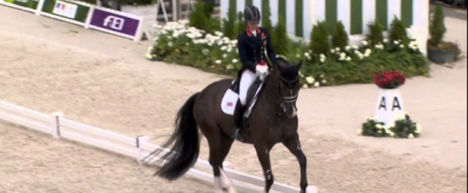 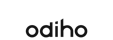 THE PROBLEM
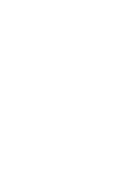 HF or FM earplugs
=  
constraining logistics

distribution
clean up & sanitization
loss/ theft
maintenance
battery charging
CSR compliance
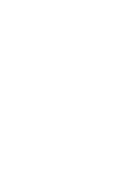 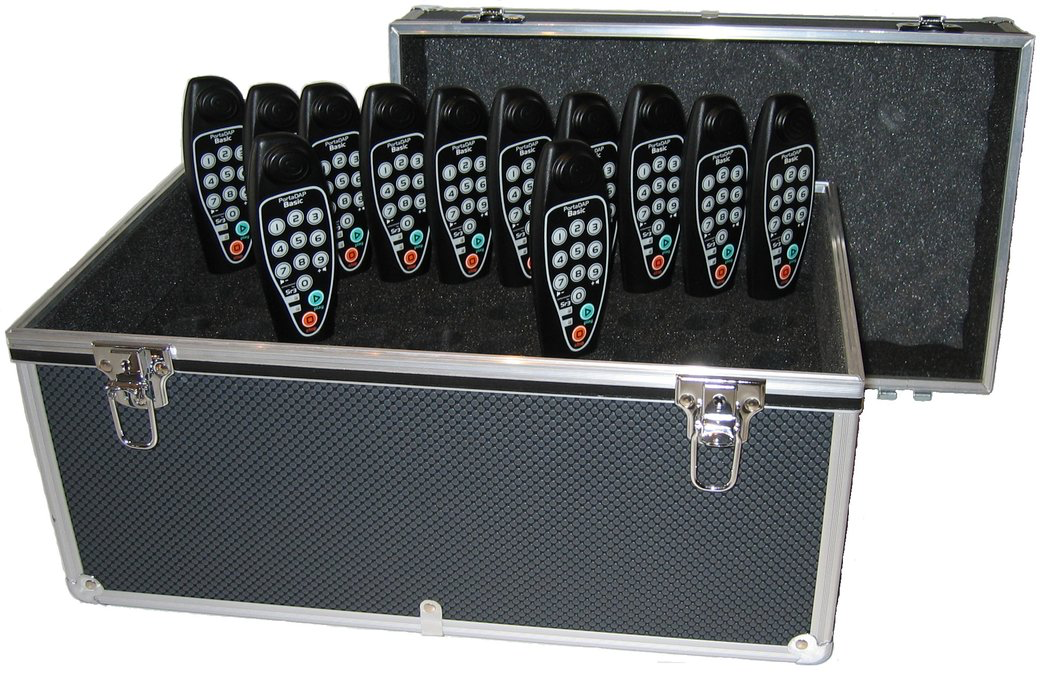 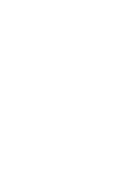 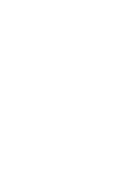 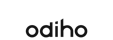 THE SOLUTION
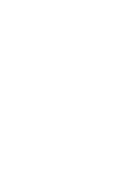 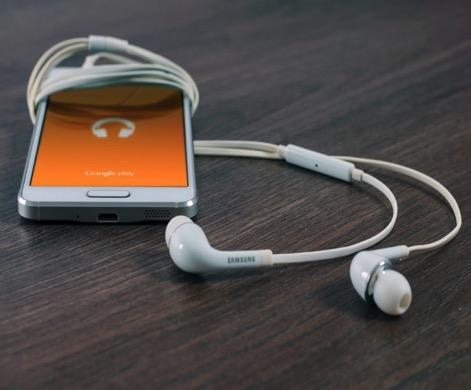 Play live  
all audio contents

through everyone
smartphones
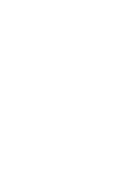 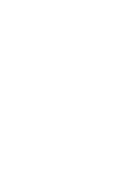 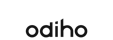 THE VALUE PROPOSITION
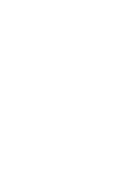 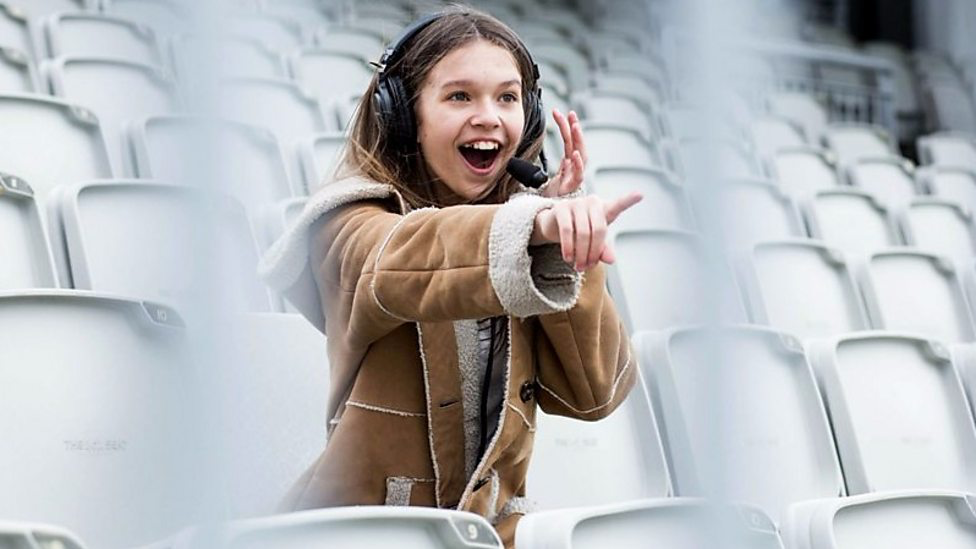 ODIHO amplifies
fan experience, 
emotion & fun


ODIHO helps to
Retain existing fans 
&
attract new ones
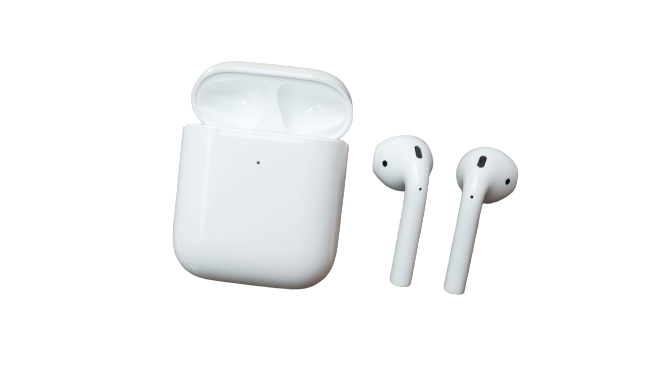 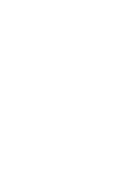 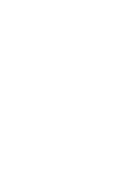 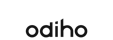 THE RESULT
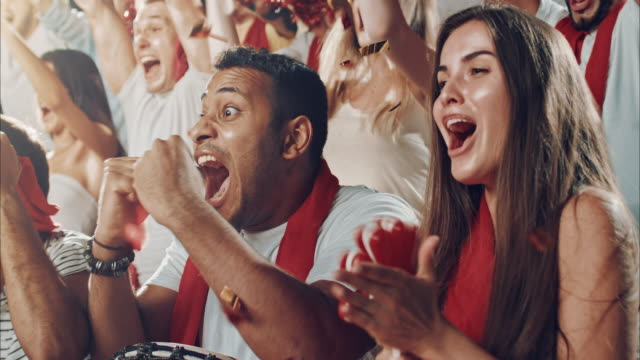 Fans are living a 

powerful sporting moment


ODIHO helps 
to
Retain existing fans 
&
attract new ones
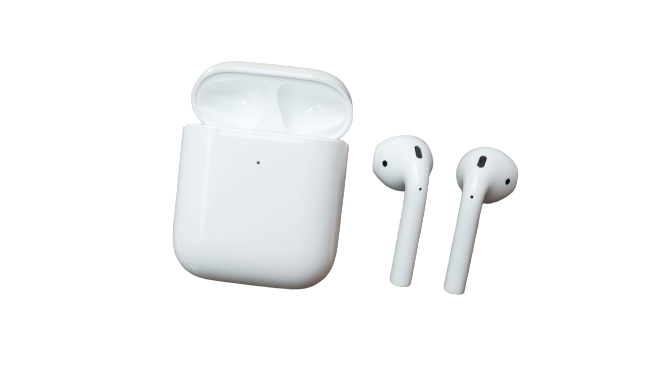 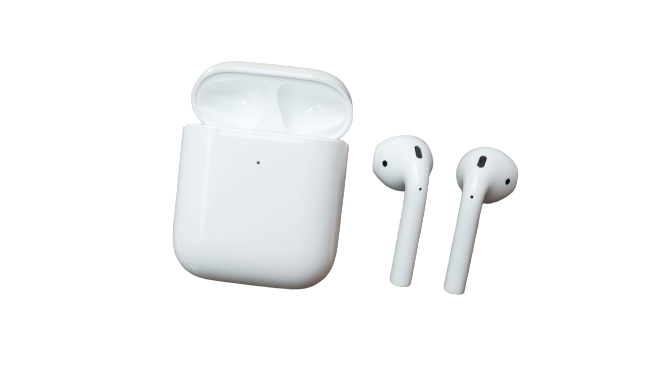 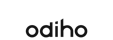 COMMENTARIES IN THE STADIUM / ARENA
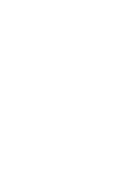 Link youtube https://www.youtube.com/watch?v=8Xy4OfGhWZI
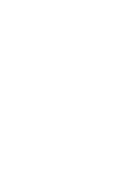 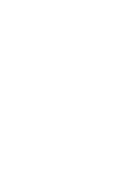 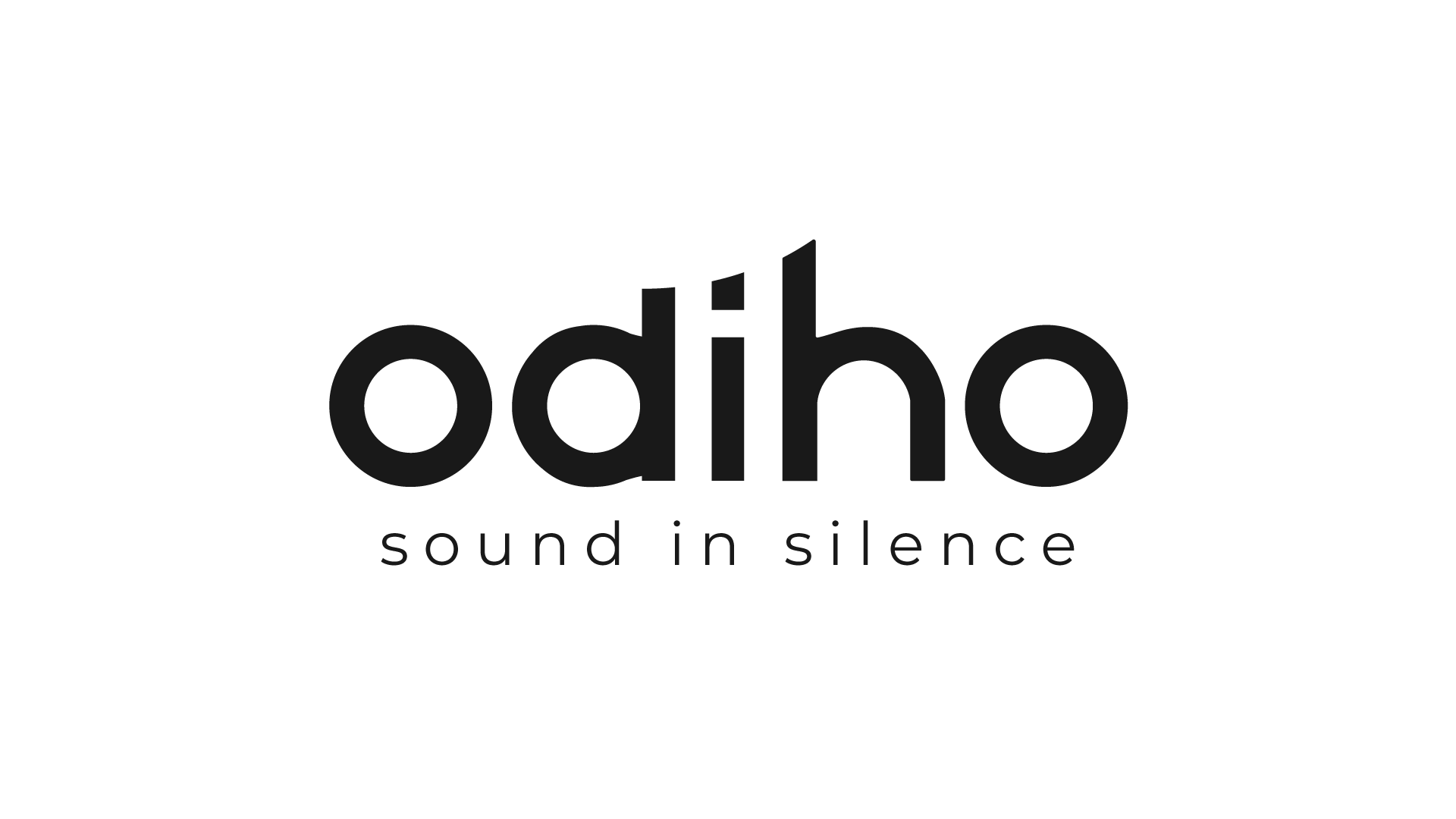 BENEFITS
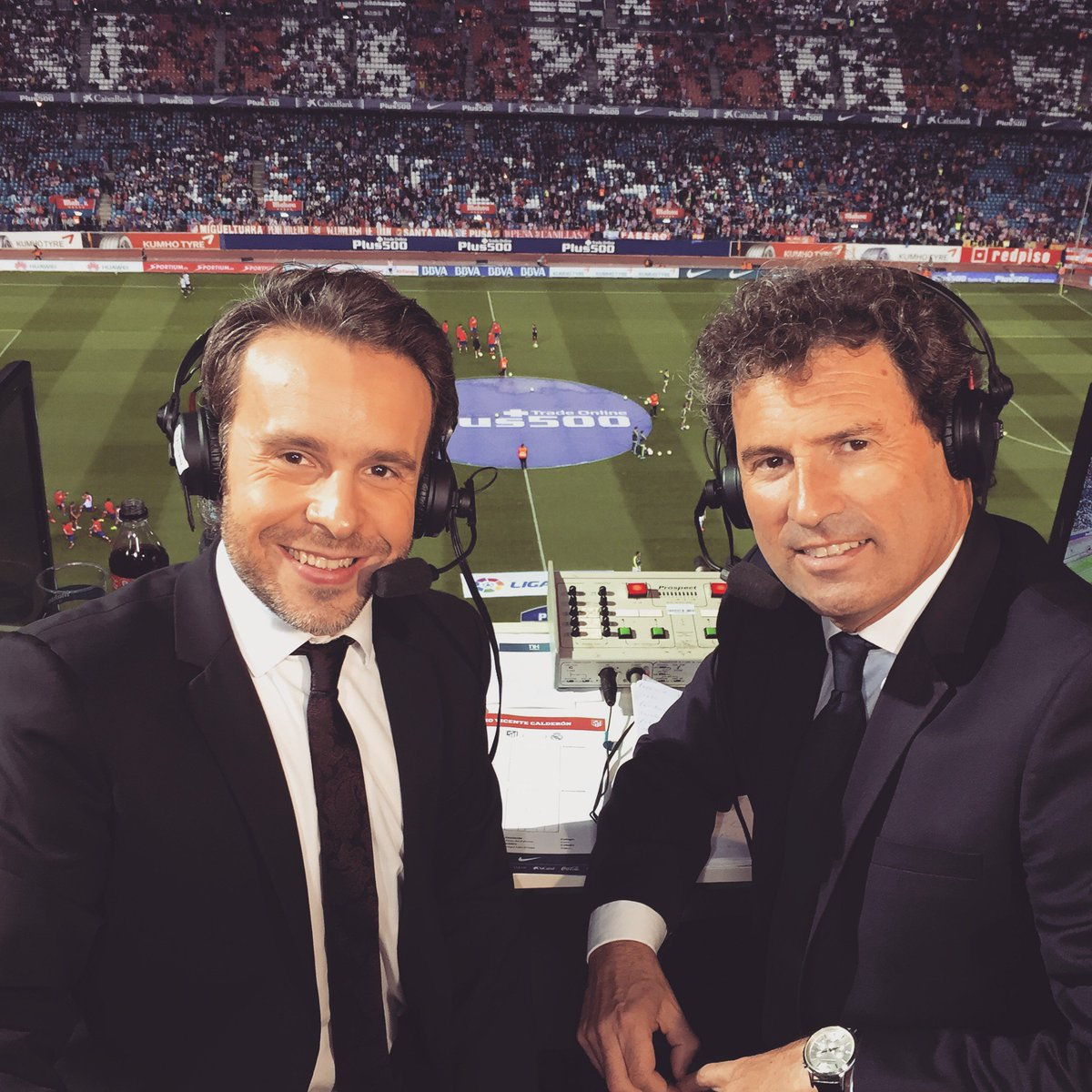 Live commentary for spectators in the stadium through their 
own smartphone


Progress of the match
Rules of the game
stakes of the match
Analyses, statistics, strategies
Anecdotes, stories
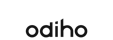 BENEFITS
Unlimited channels number  

to create 
dedicated & differentiated 
commentary for each profile
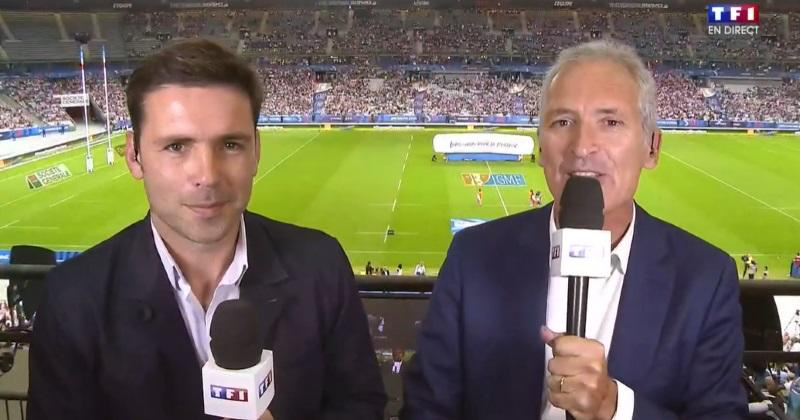 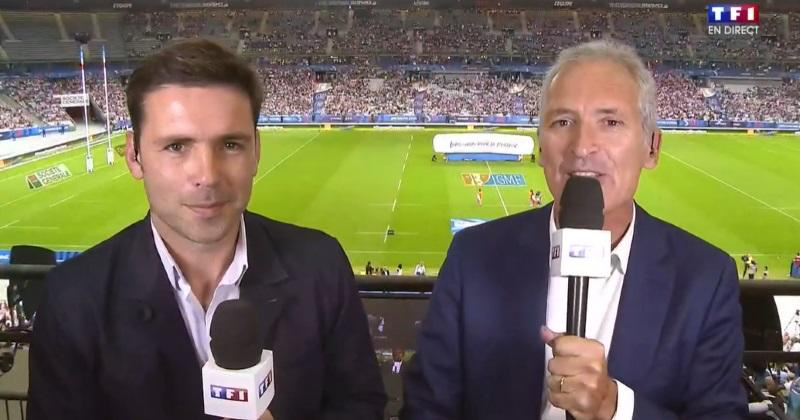 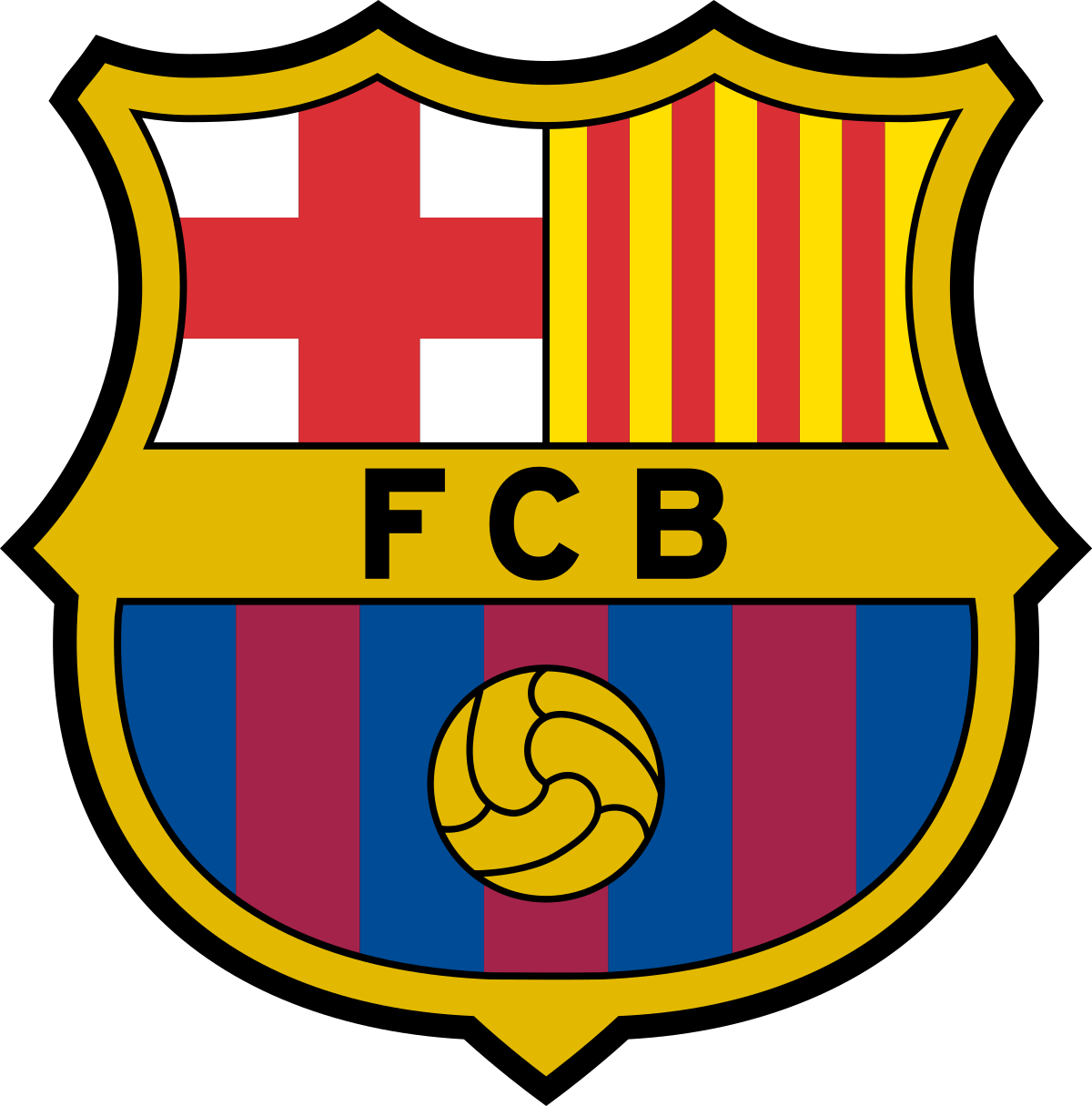 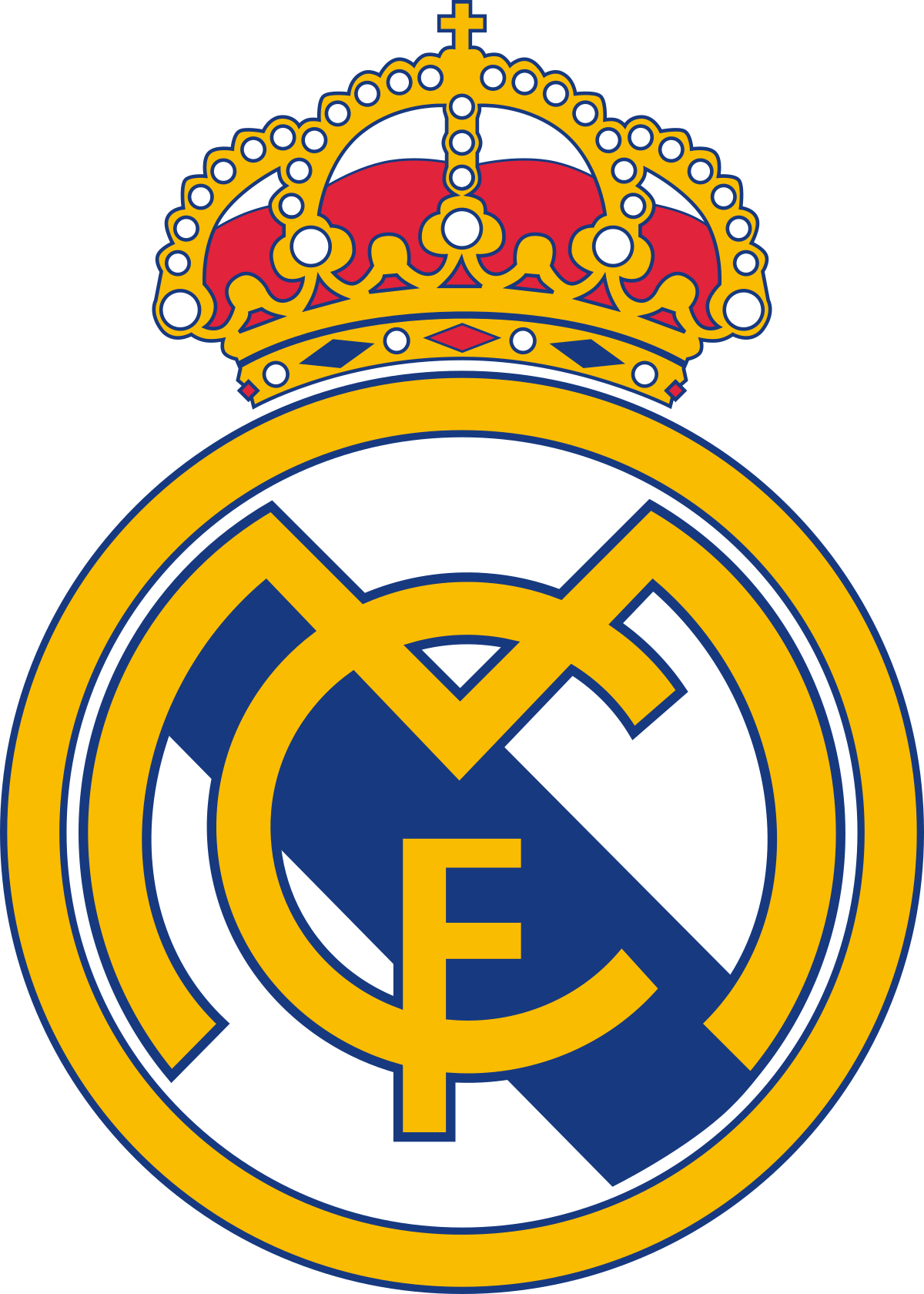 team A vs B
experts
neophytes
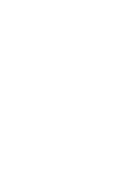 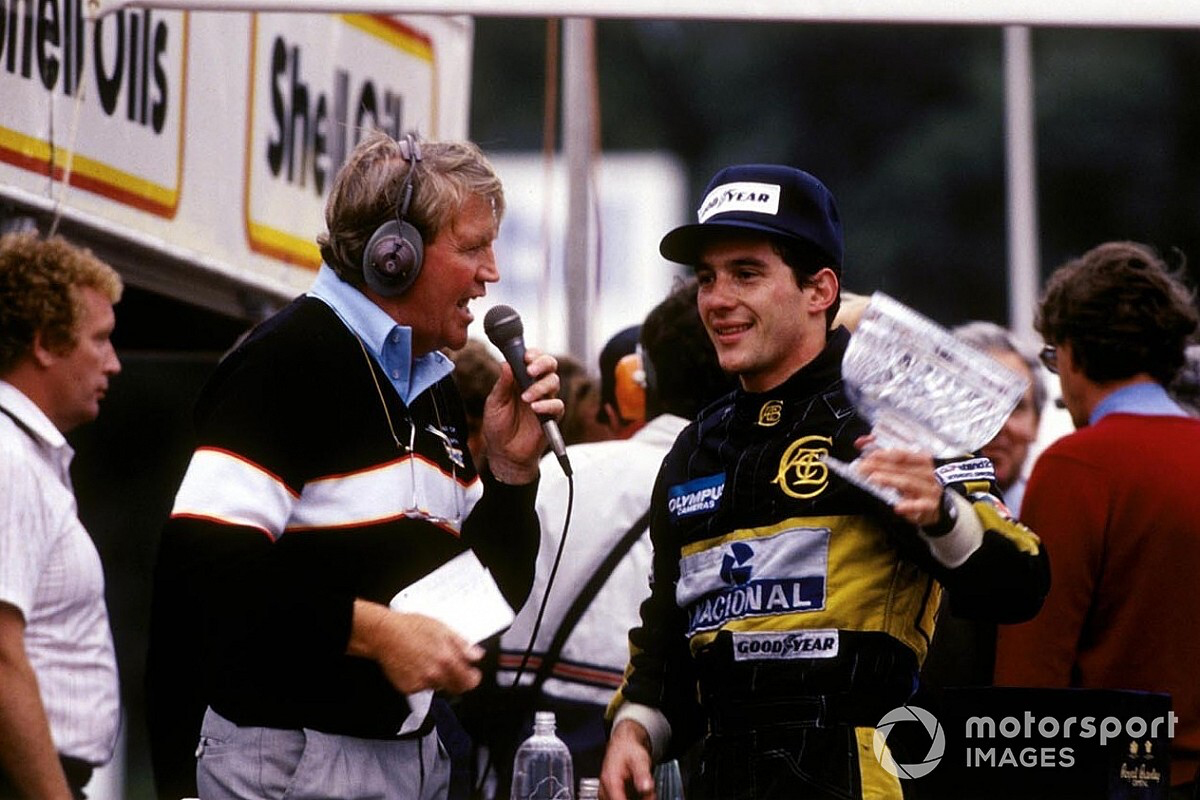 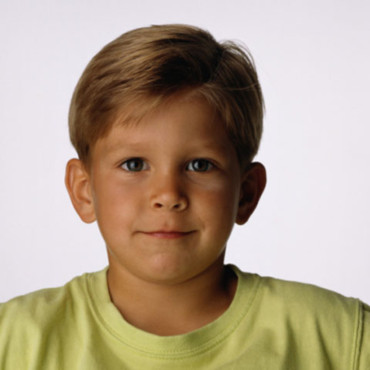 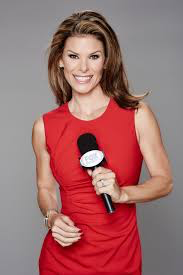 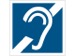 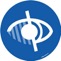 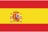 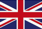 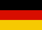 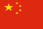 women
women
kids
men
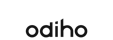 BENEFITS
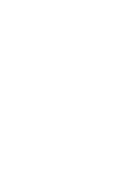 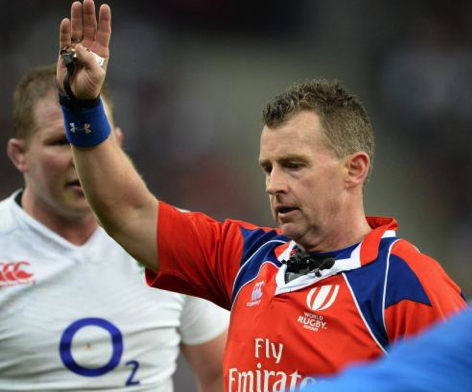 Dedicated referee channel to understand the rules of the game
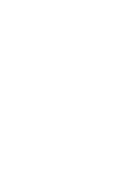 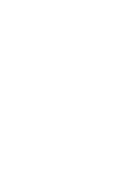 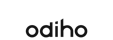 BENEFITS
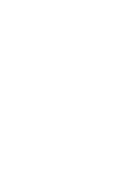 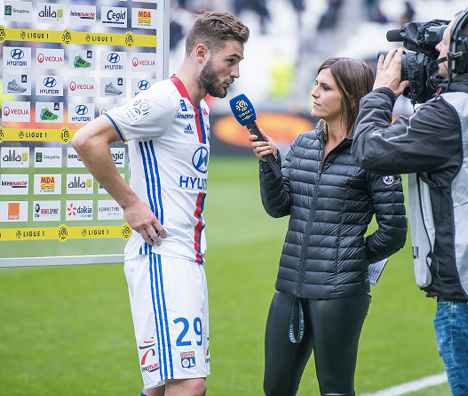 Hot interviews : players, Coach, VIP

Stadium spectators get the same advantages than TV viewers
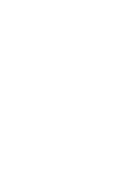 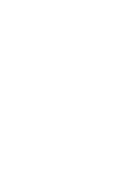 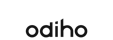 BENEFITS
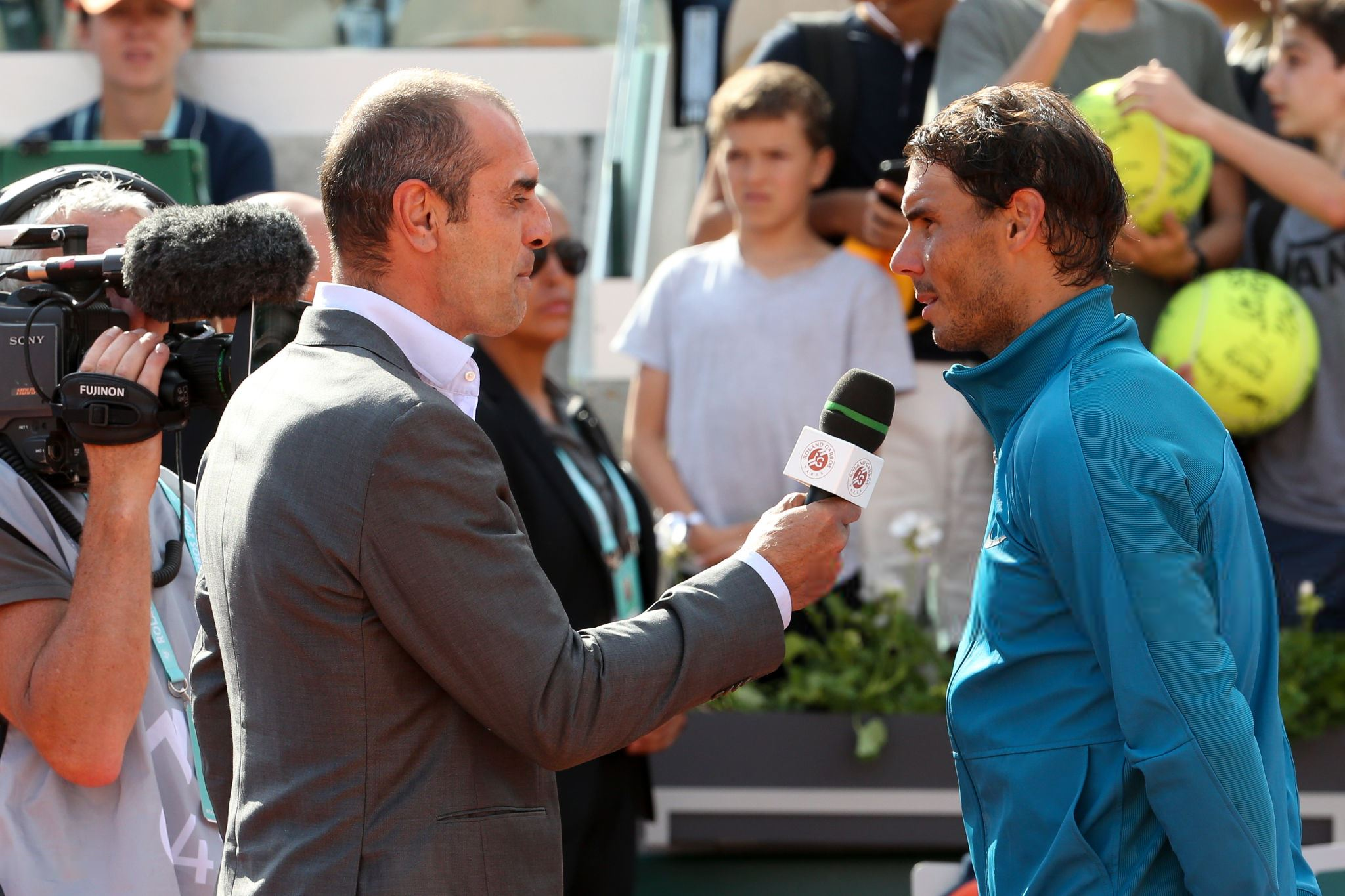 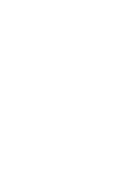 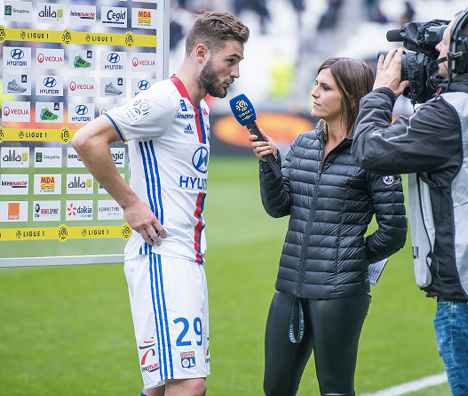 Hot interviews and translation/velotipy on 
giants screens
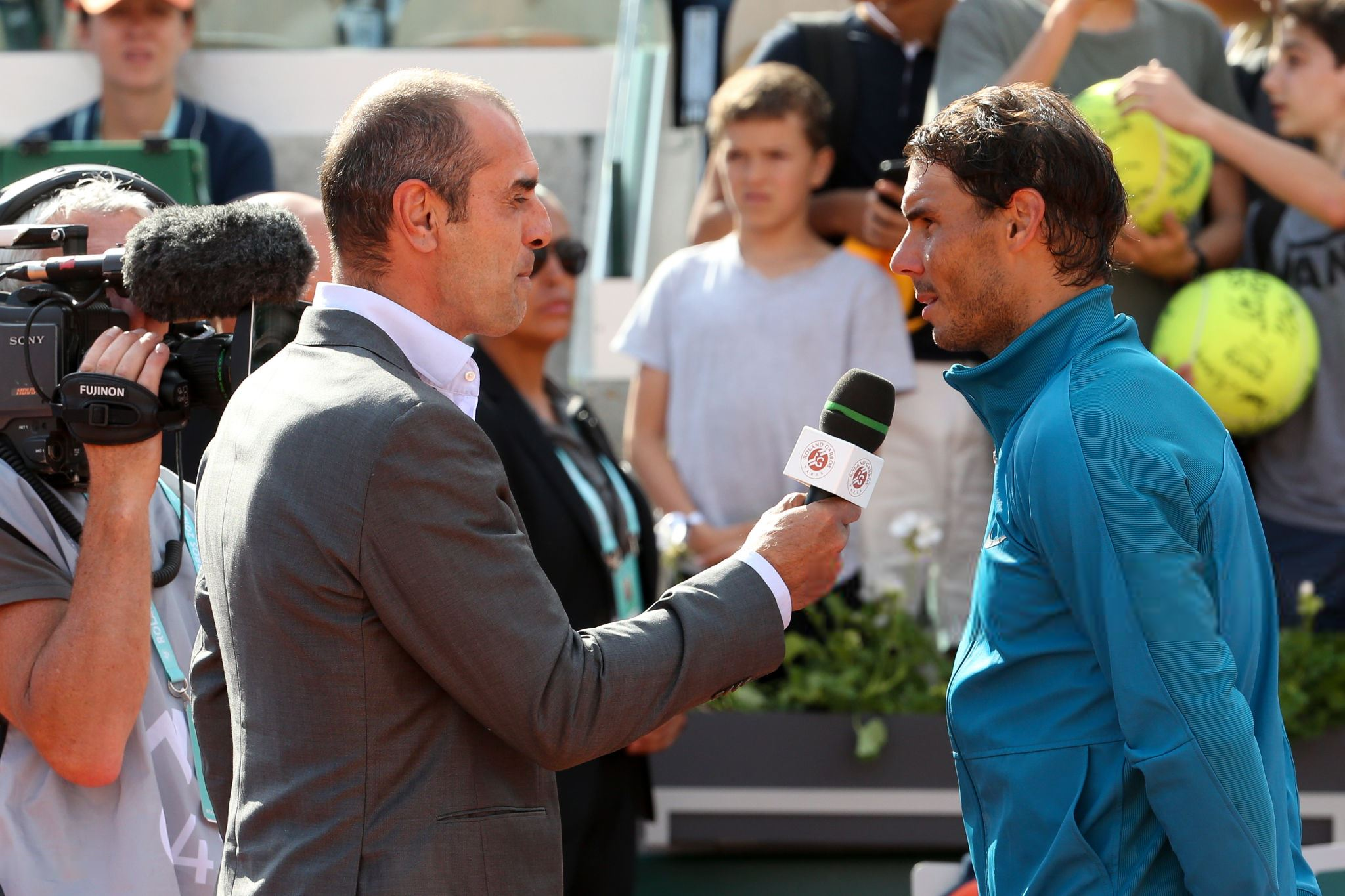 Lorem ipsum dolor sit amet, consecteturadipiscing elit. Sed non risus.
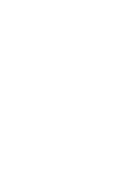 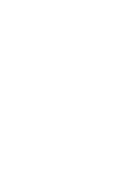 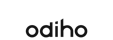 BENEFITS
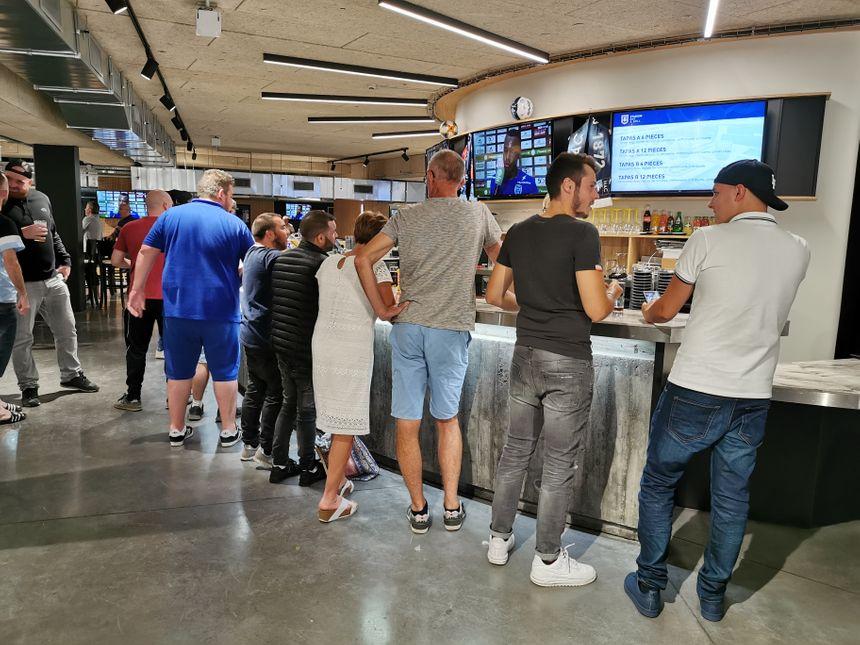 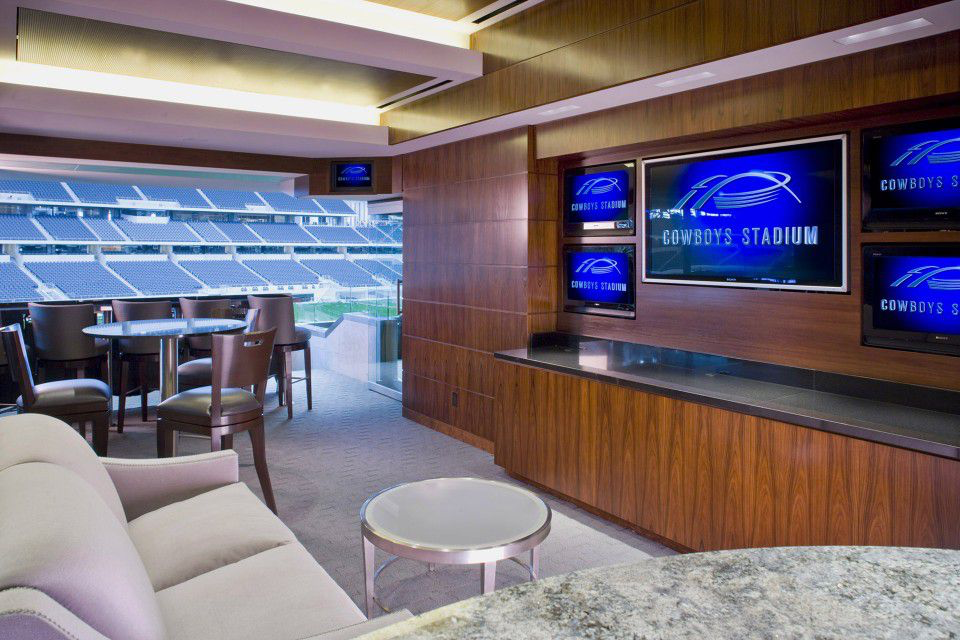 screens & video displays 
with silent sound

Lounges / Boxes
VIP areas
Lobby
Bars / Restaurants
Fan Zones

For memorable experience
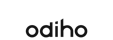 BENEFITS
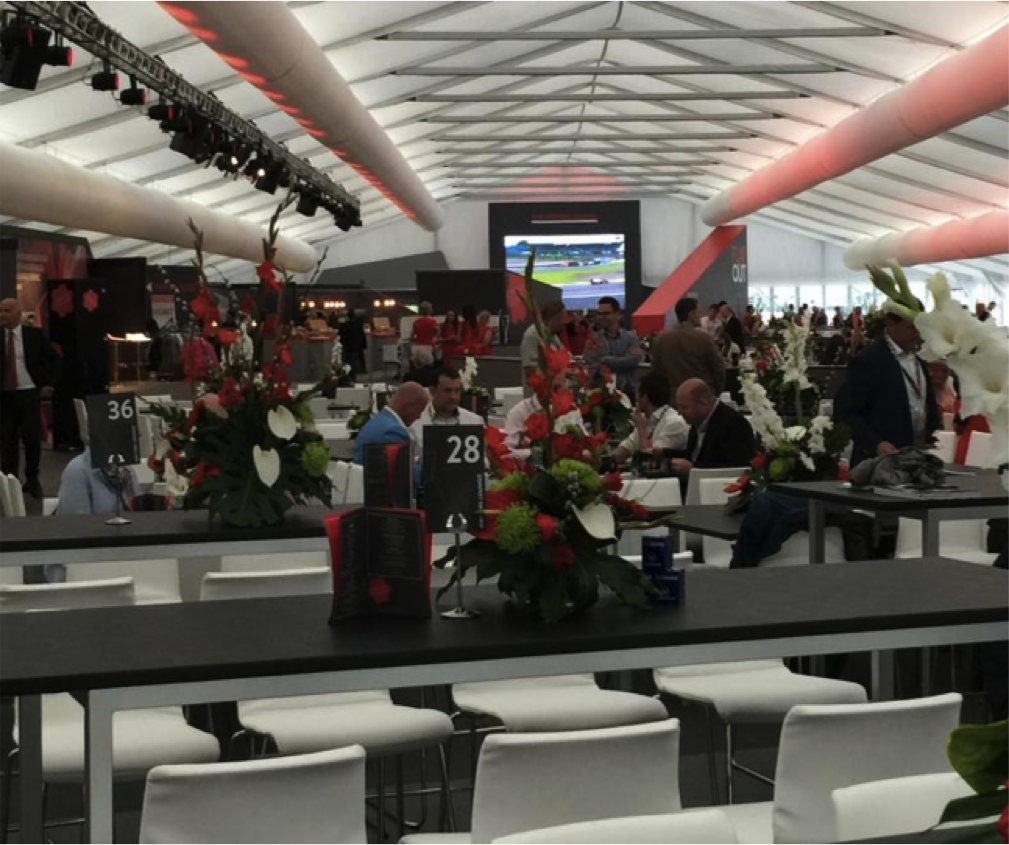 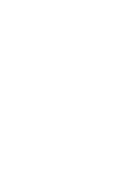 Silent sound in the
Press Room 


Greater comfort for the journalists
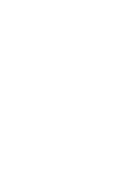 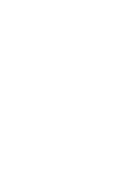 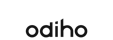 BENEFITS
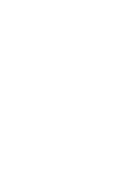 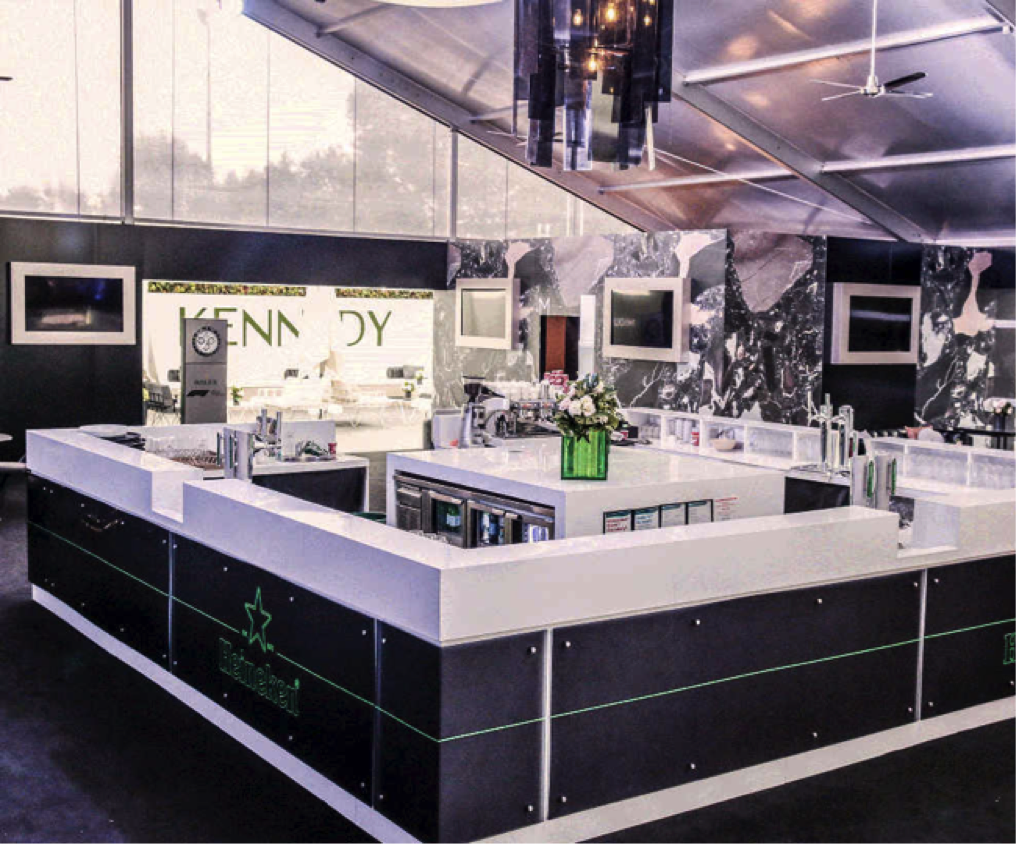 Exclusive sound, pitches, speeches

 in lounges, VIP areas, hospitalities
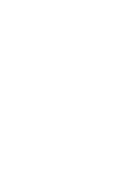 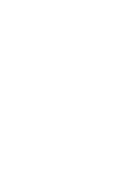 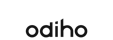 BENEFITS
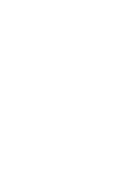 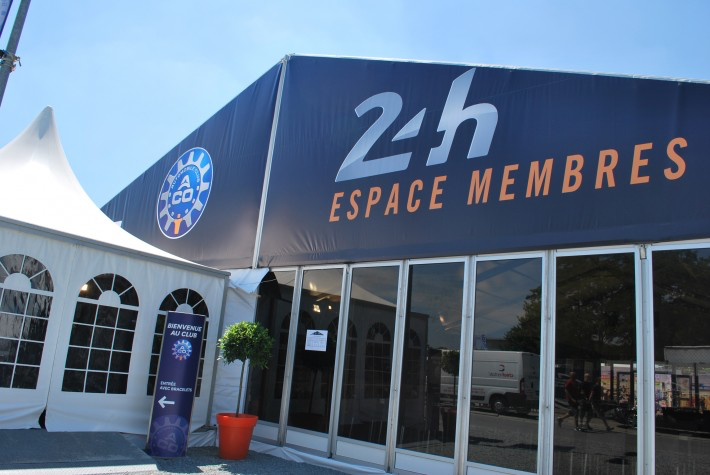 Exclusive sound, pitches, speeches

 in lounges, VIP areas, hospitalities
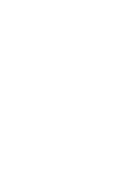 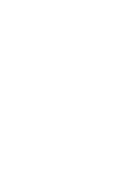 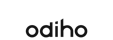 BENEFITS
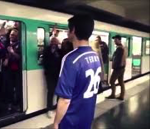 TOTALE
Fan Experience

On the way to stadium
Just before the match
During the match
After the match
On the way back to home
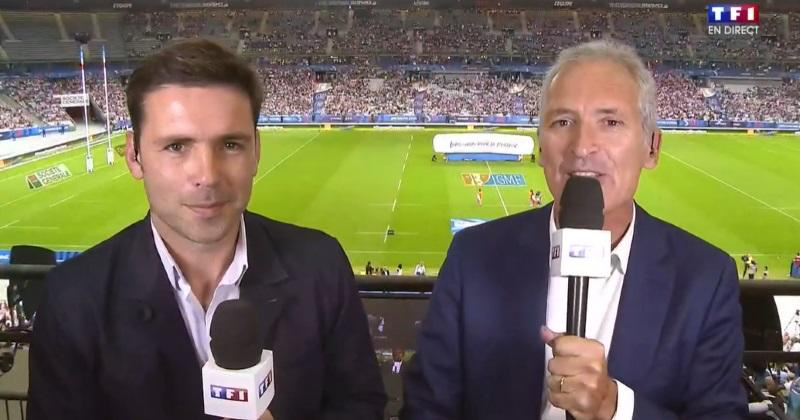 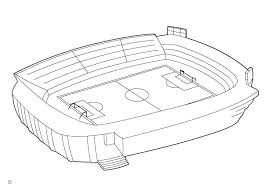 BEFORE
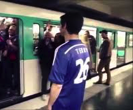 DURING
AFTER
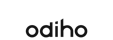 APPLICATIONS
Immersive 3D sound in the stadium
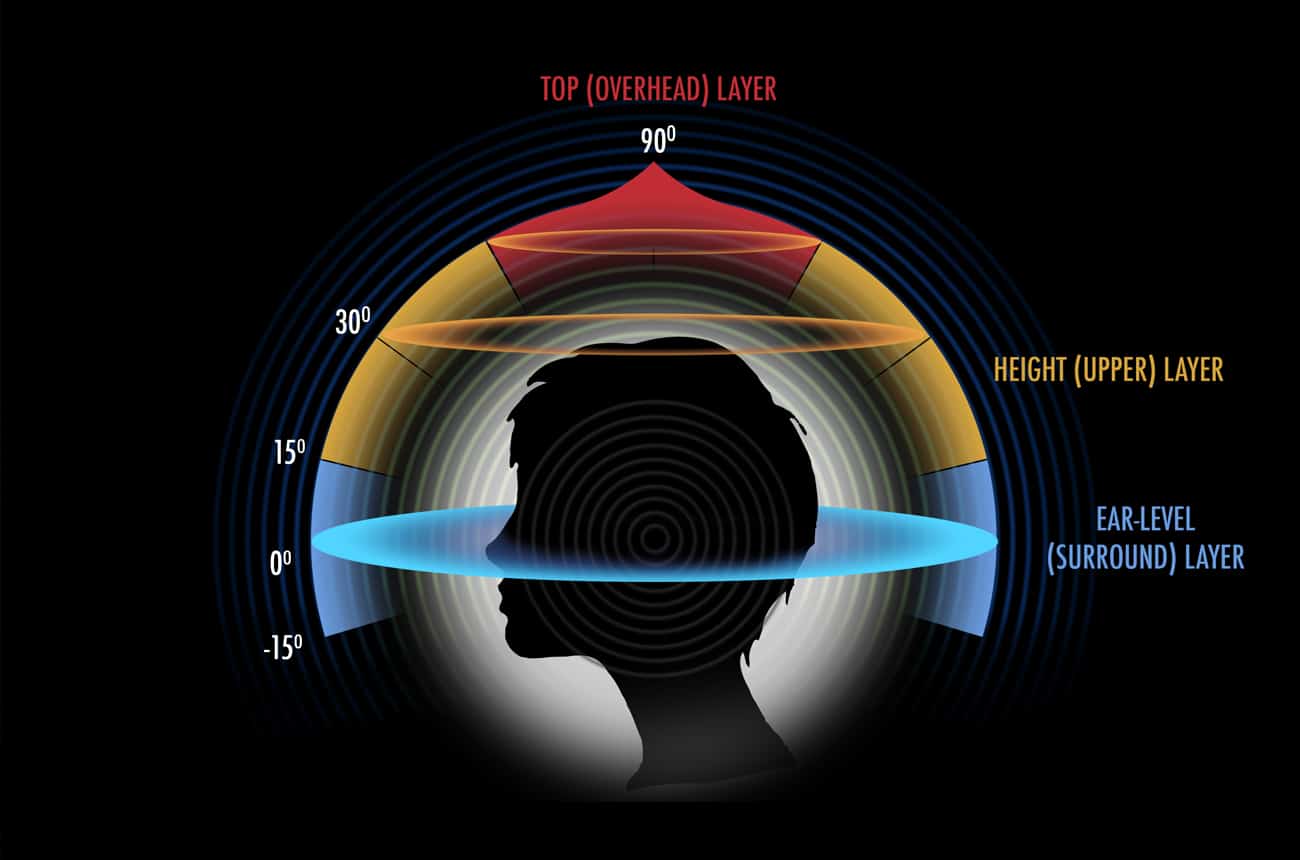 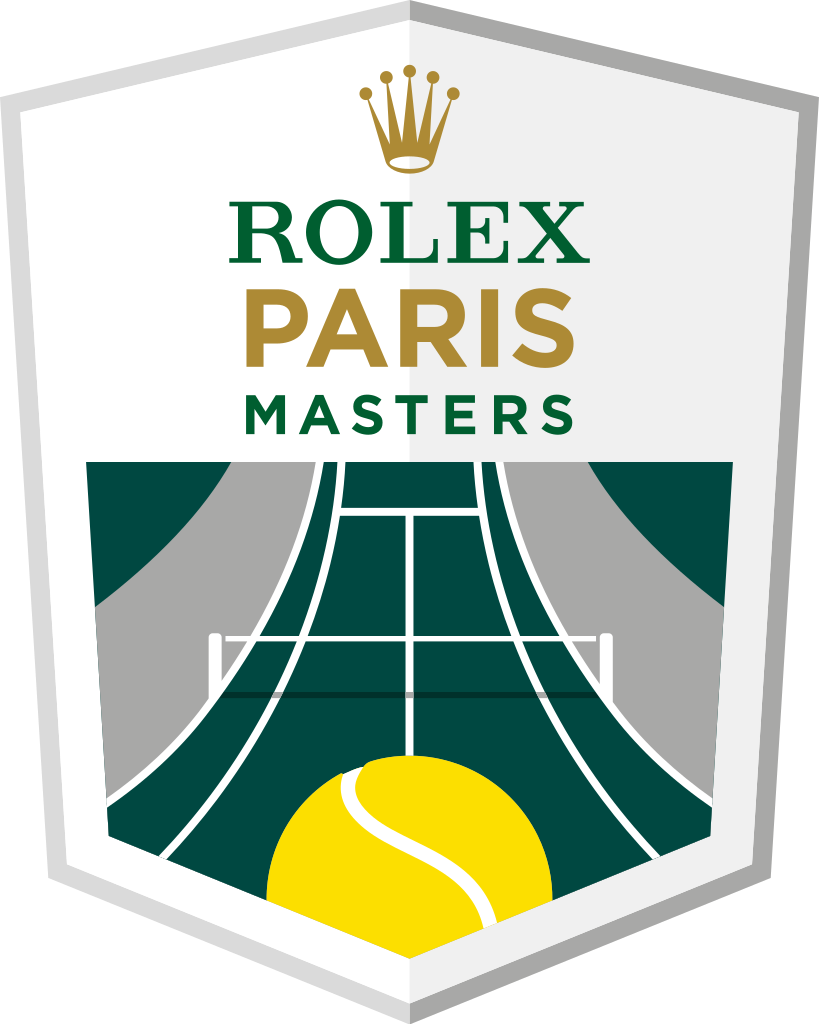 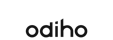 BENEFITS
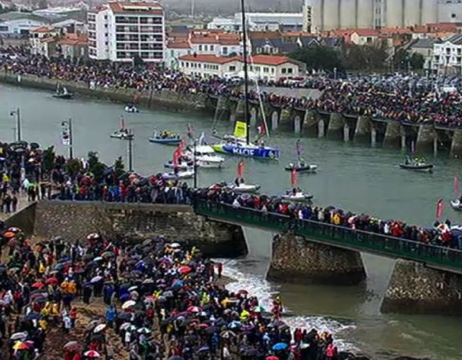 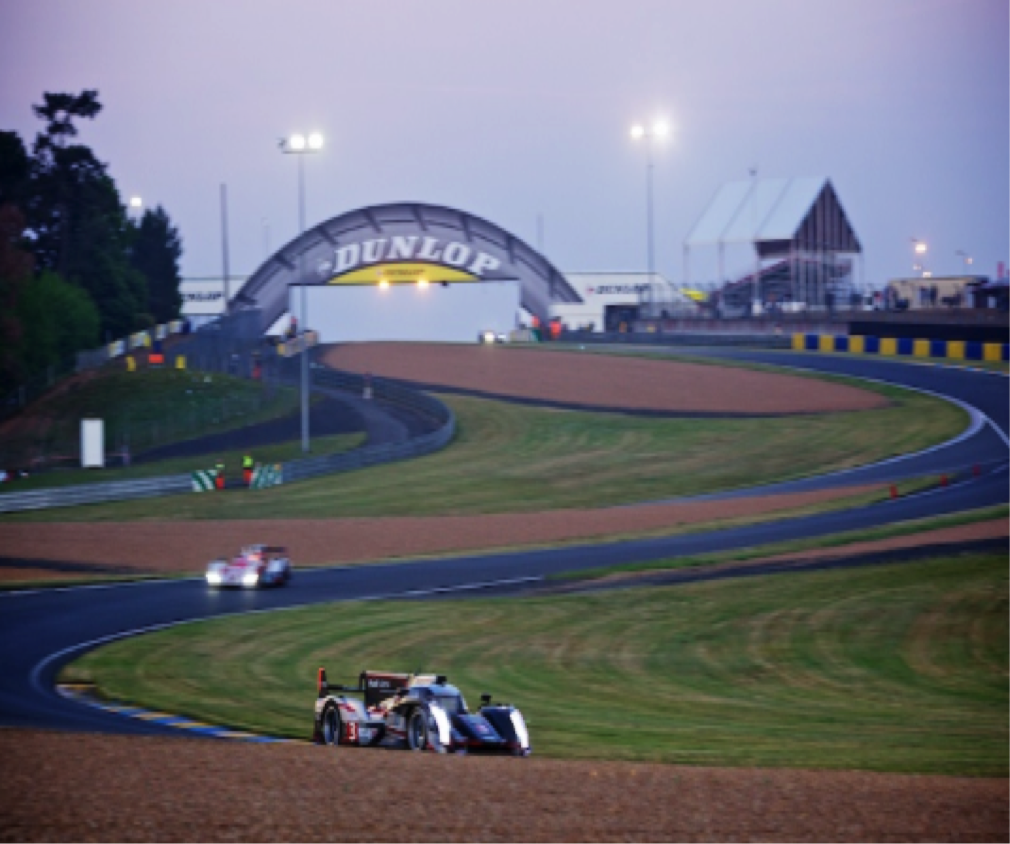 Huge sports facilities
Very large audiences
Sound on very long distances.
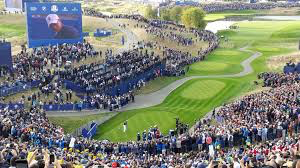 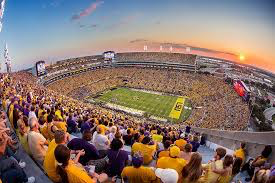 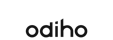 BENEFITS
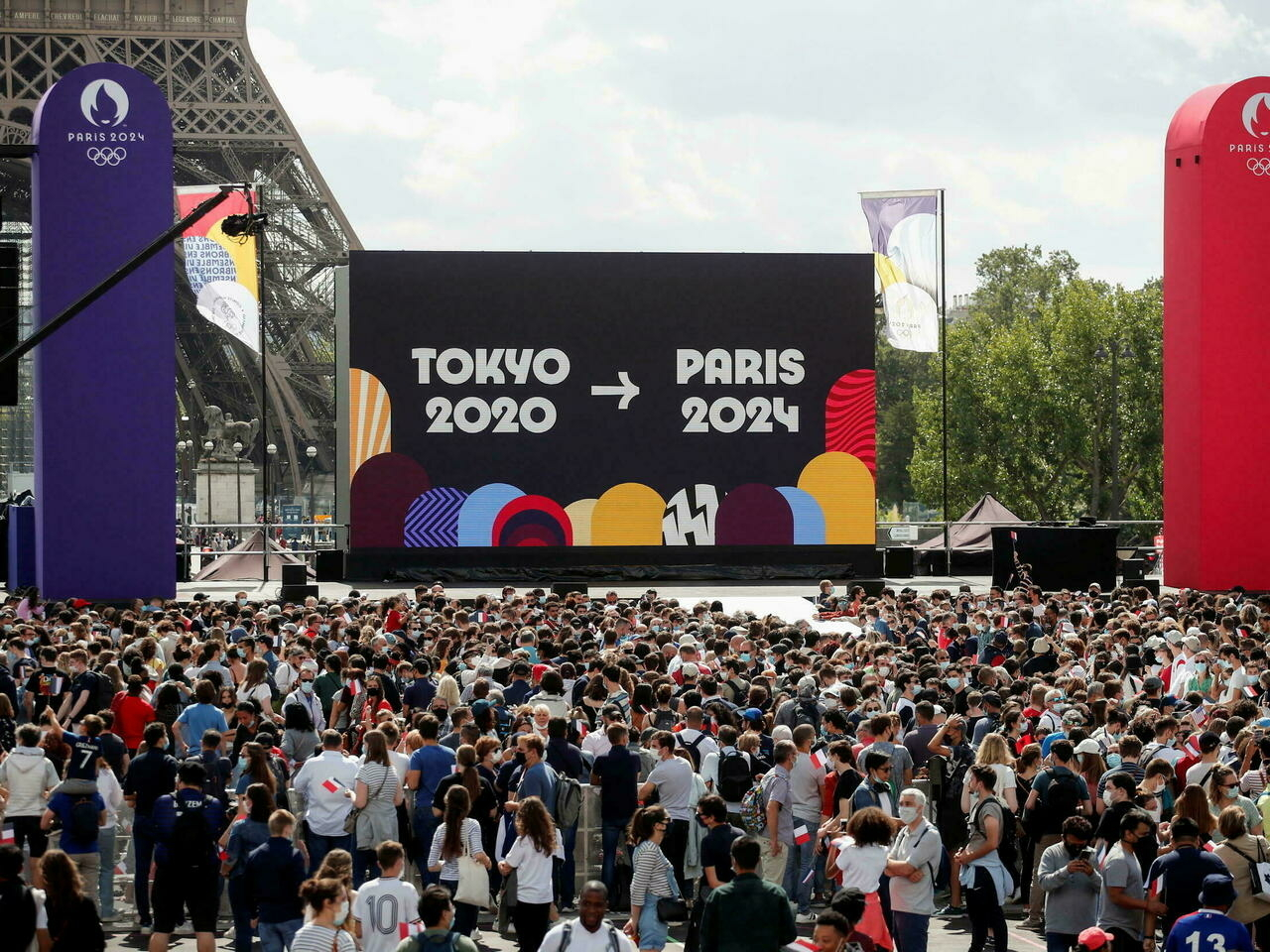 Audio for 

sports events
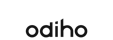 BENEFITS
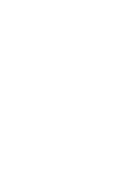 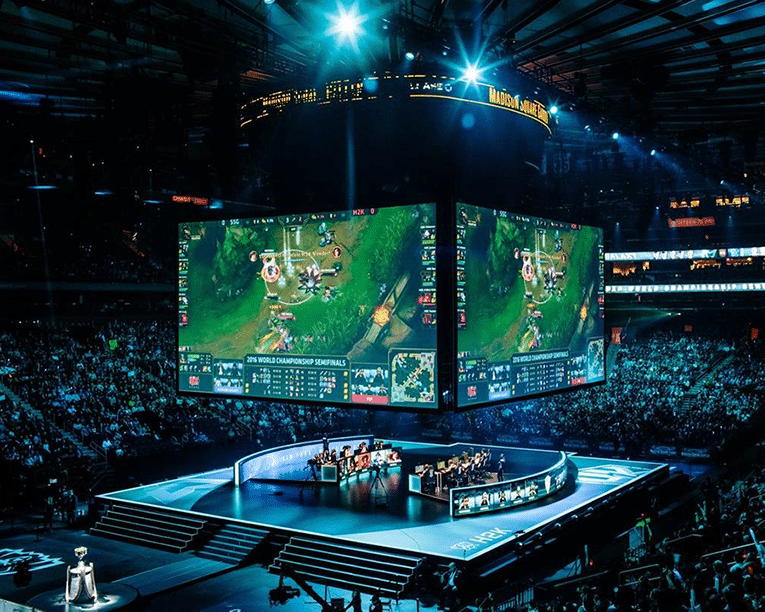 E-Sport
Sound for all fans :
different contents
different languages
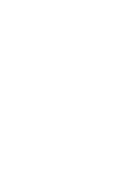 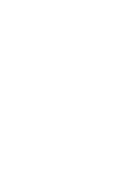 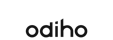 BENEFITS
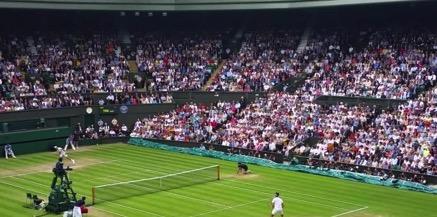 Zero noise annoyances for 
sports requiring silence
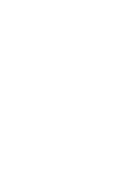 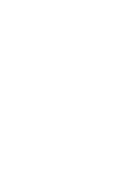 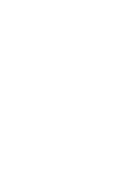 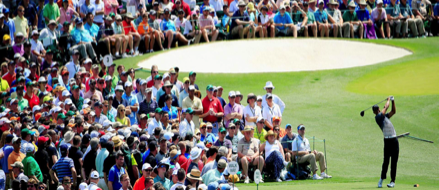 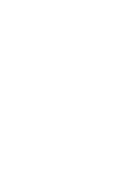 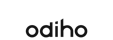 ADDITIONAL REVENUES
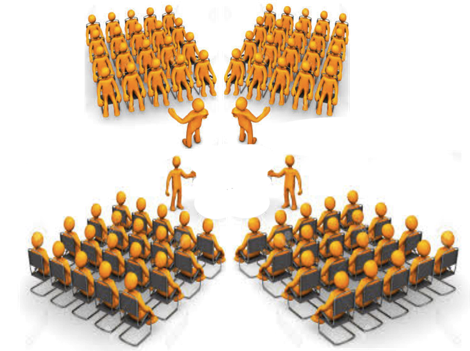 Mice - Events 
in the stadium

Conferences in silence
under the same roof
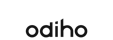 ADDITIONAL REVENUES
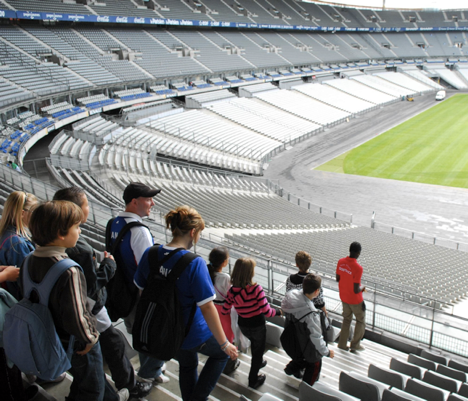 stadium visits & events

no extra equipment
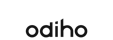 ADDITIONAL REVENUE
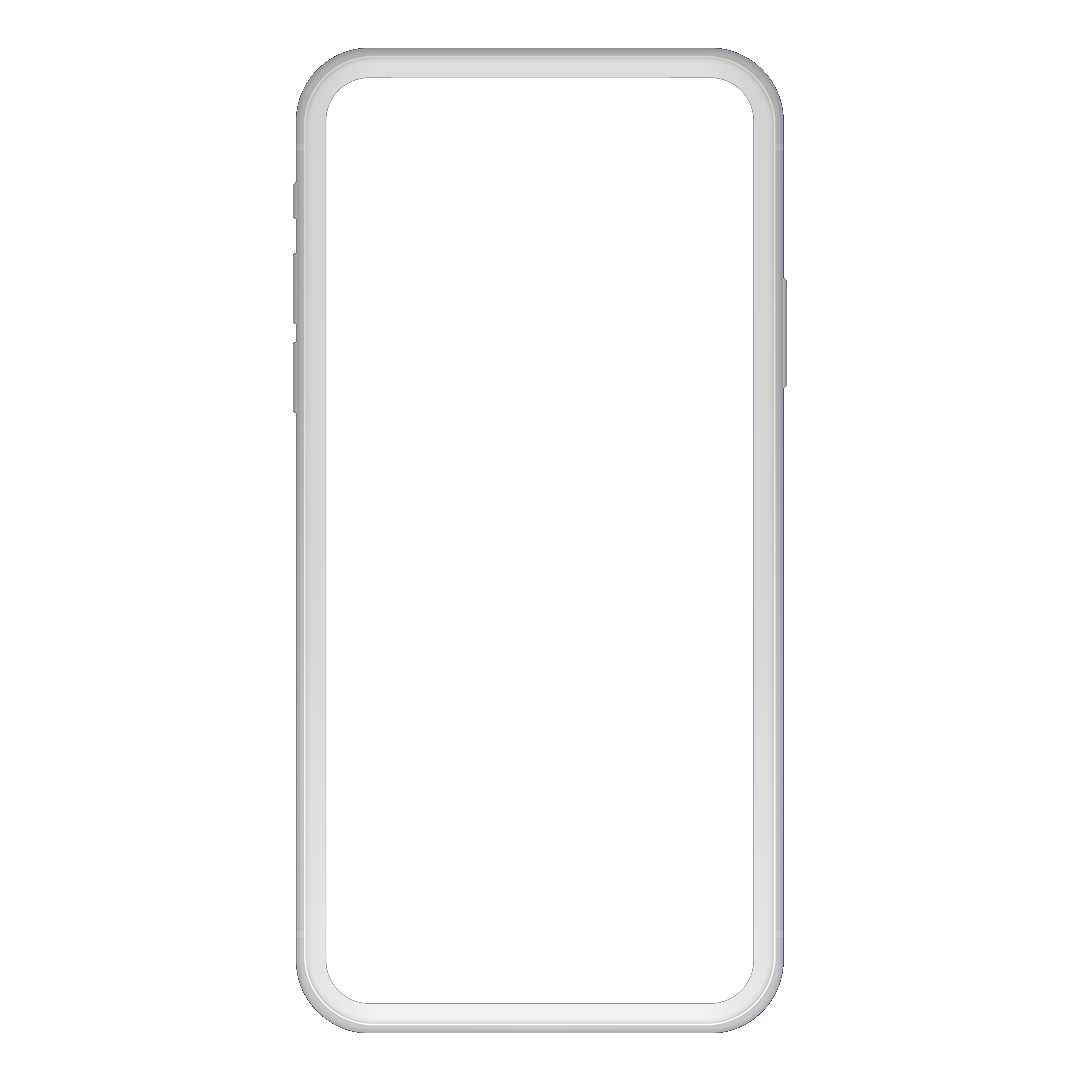 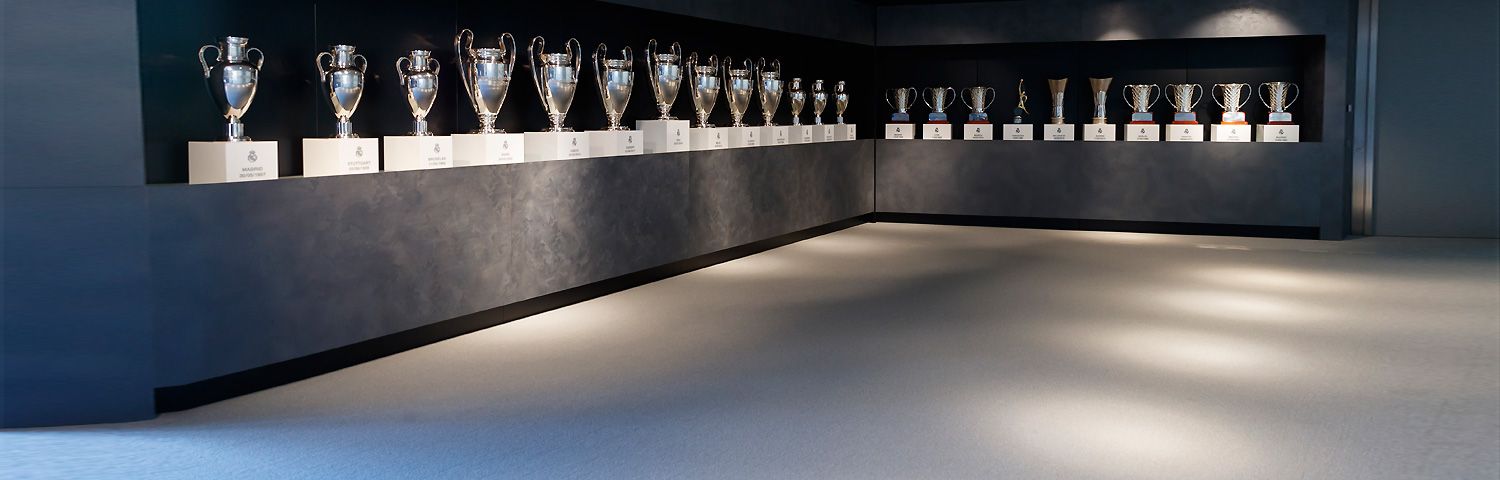 Los comentarios del partido ofrecido por
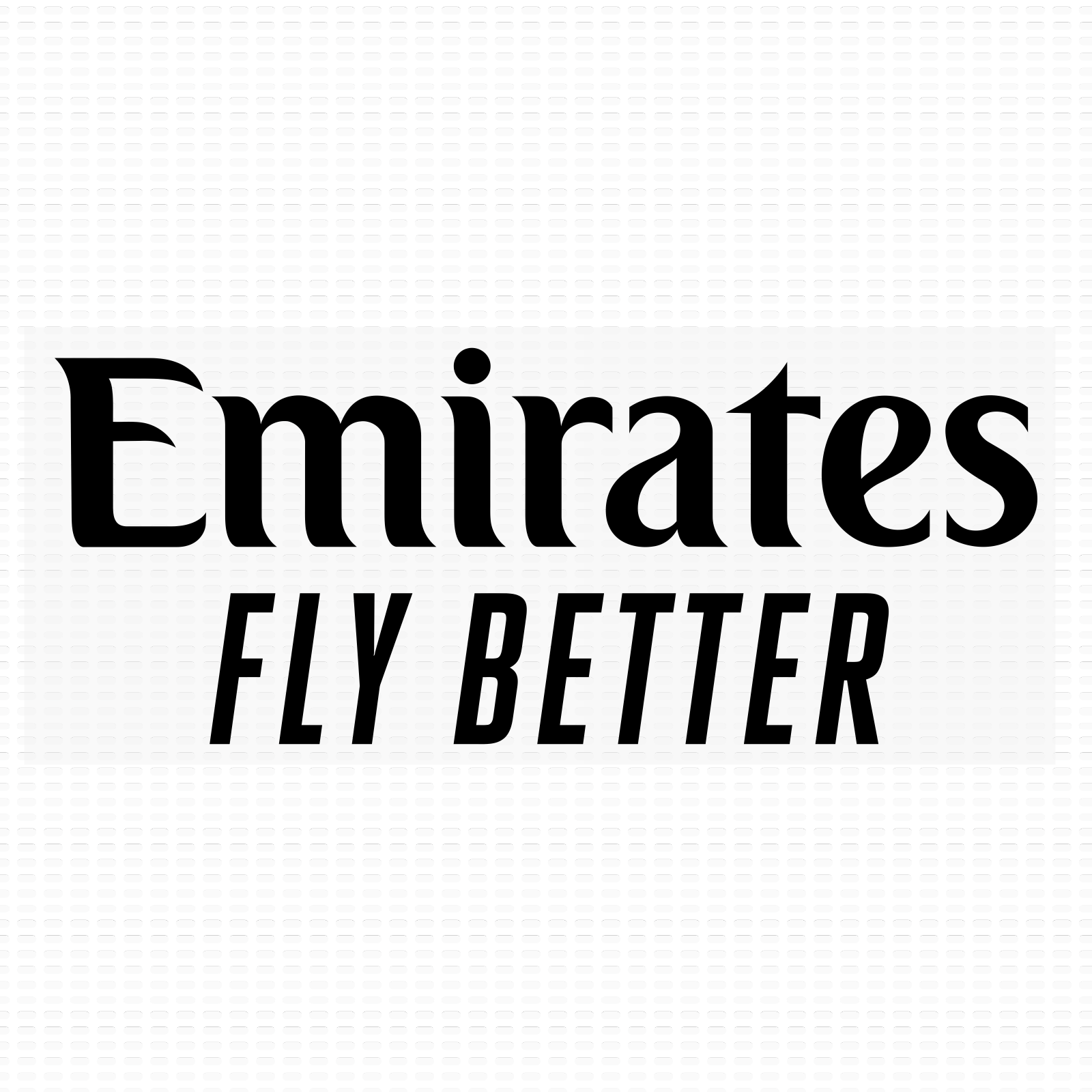 Sponsoring
Branding

Link to 
sponsor website,
special offer.
> PLAY
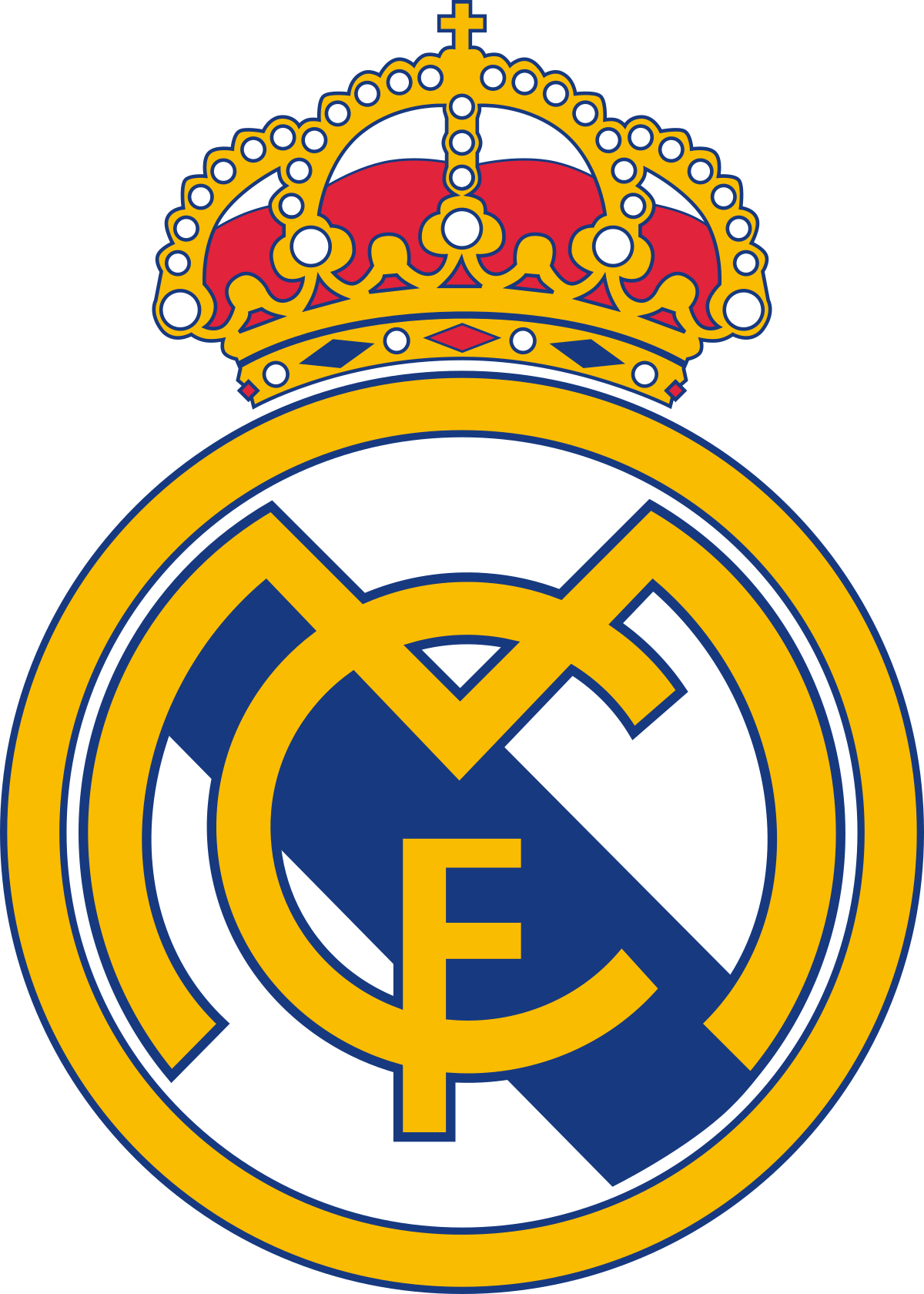 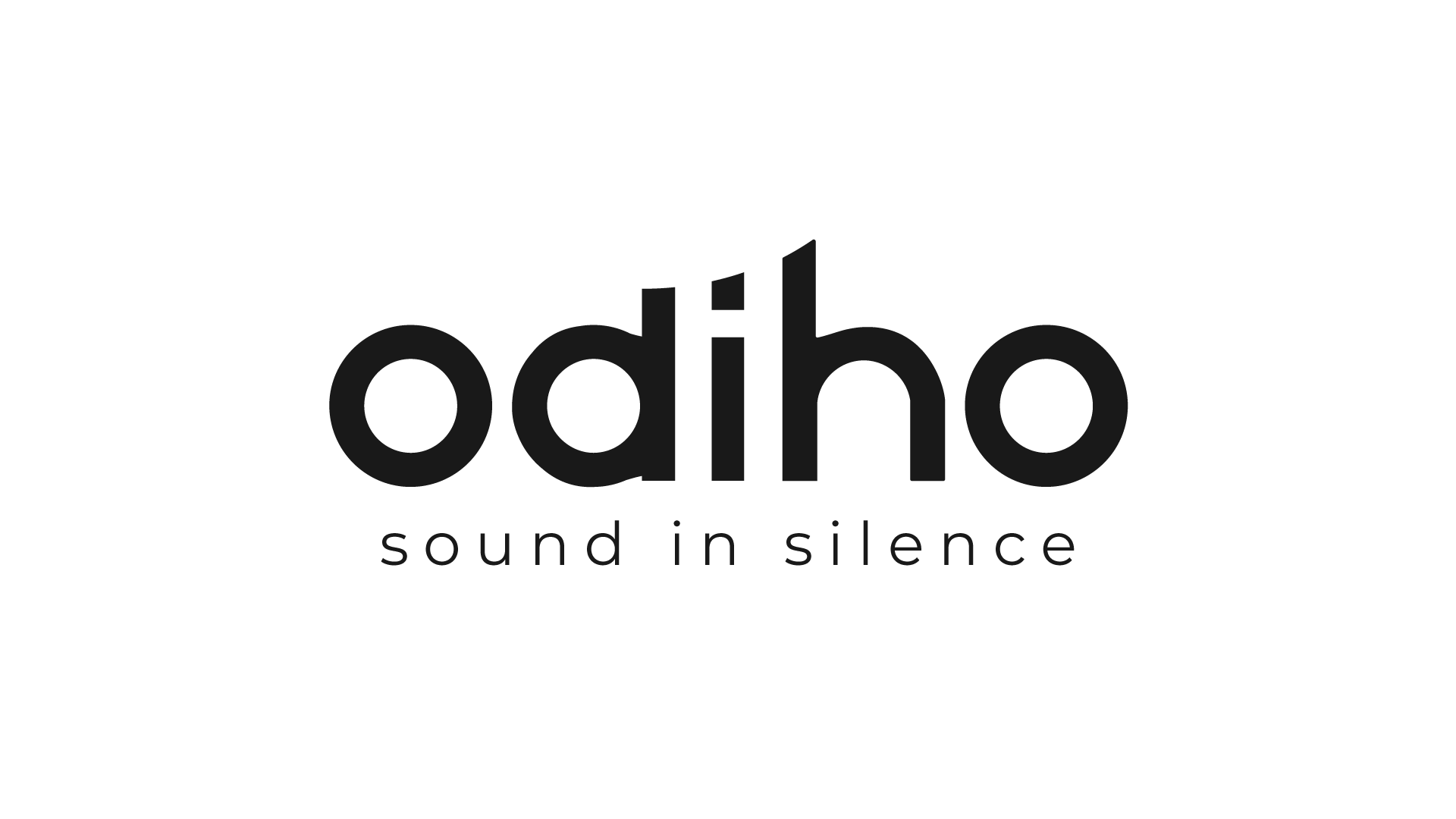 1 CLICK ACCESS
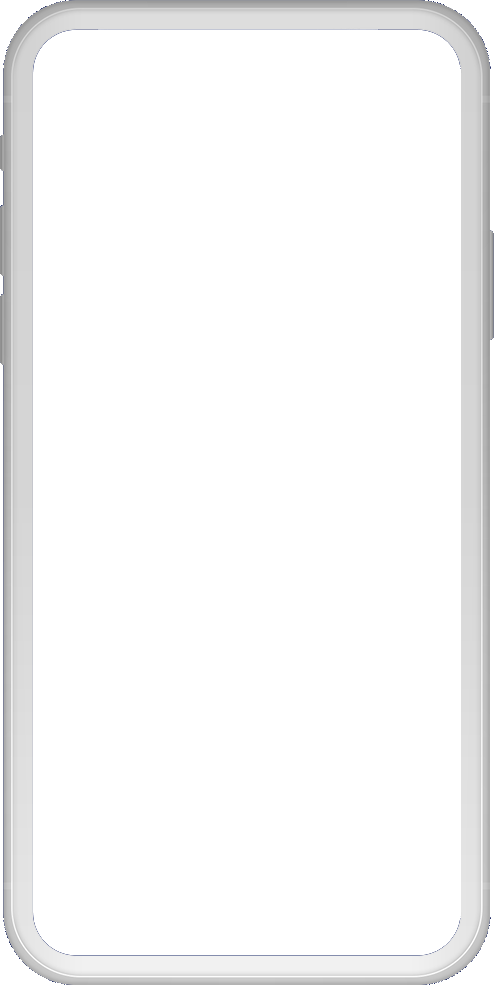 Make it easy !

QR code Access
No app to download
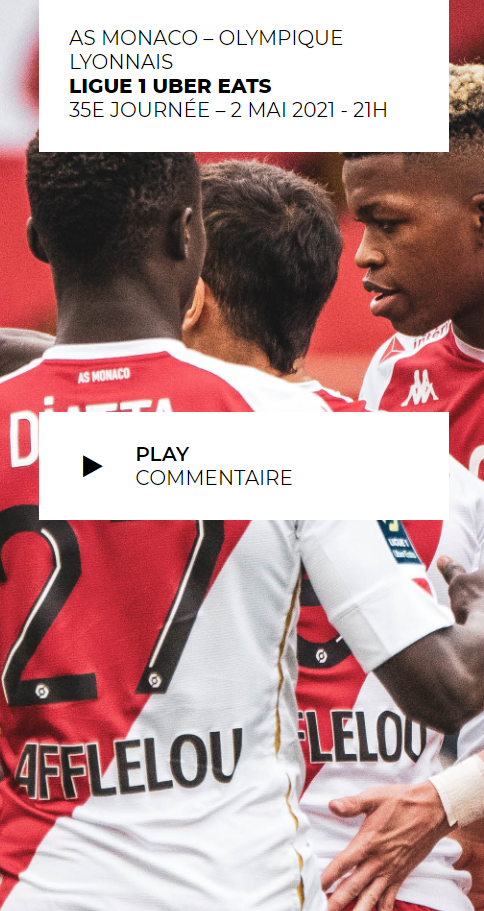 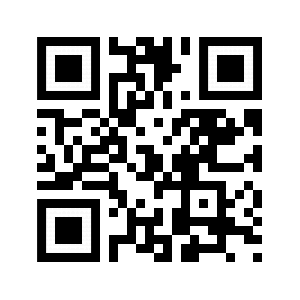 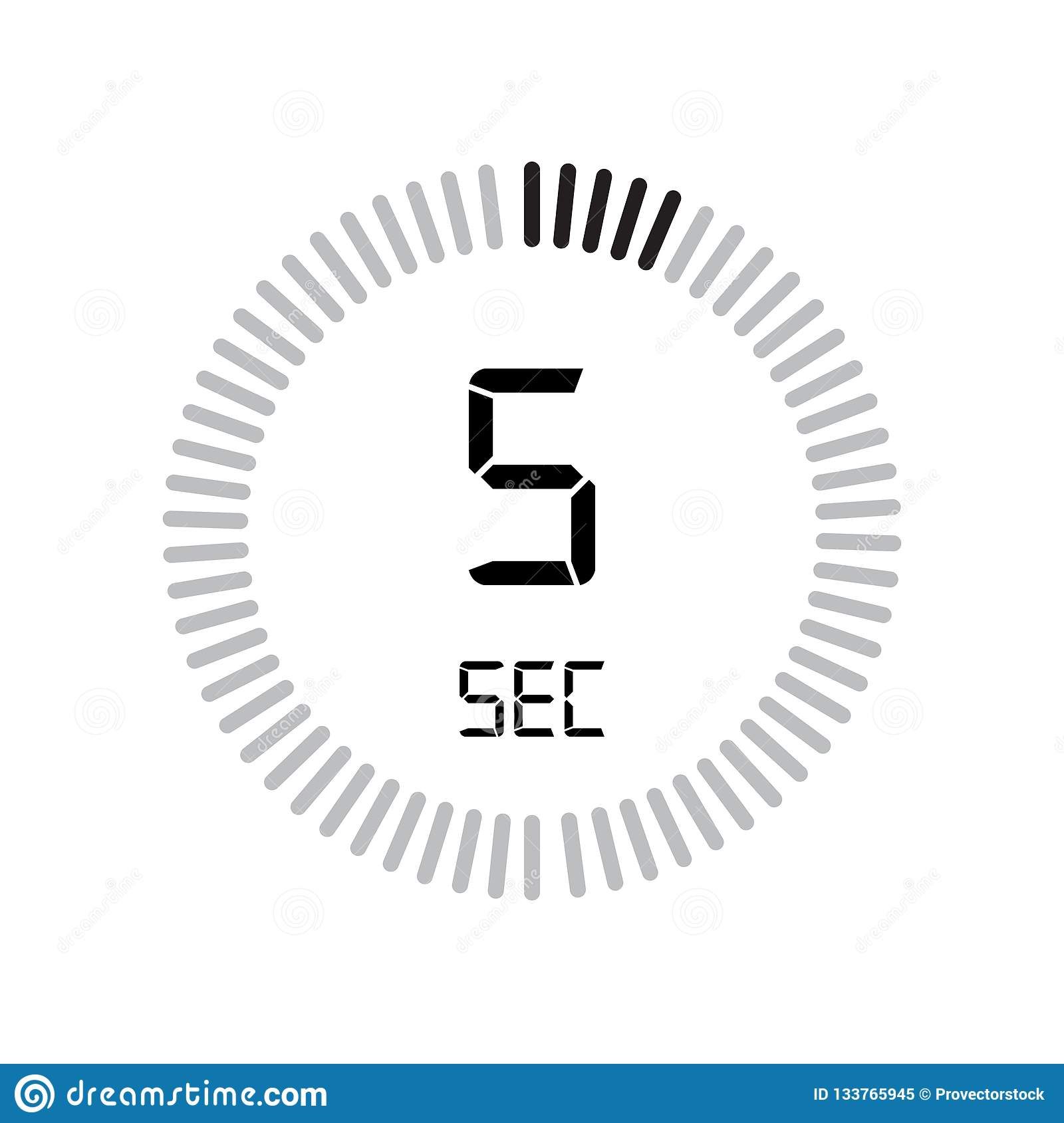 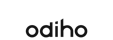 ADVANTAGES FOR LISTENER
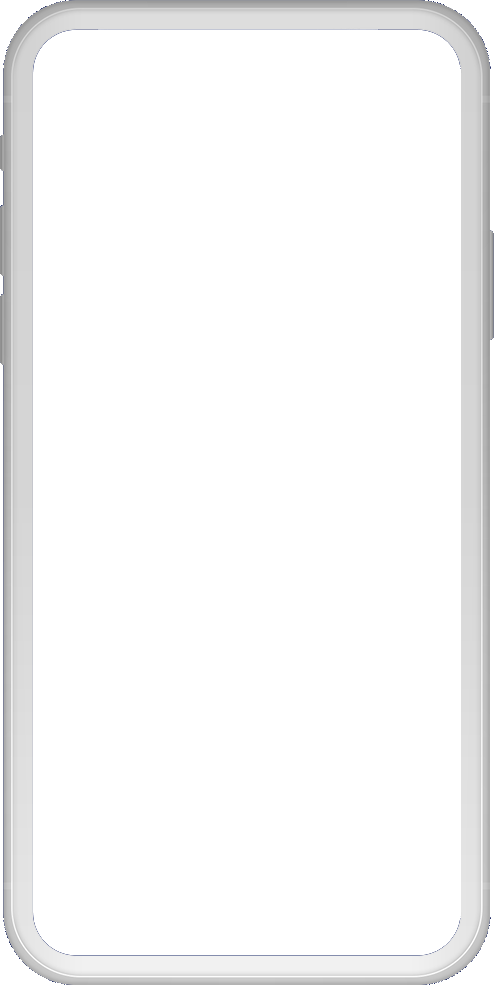 Immediate service, no app to download

Intuitiveness, an easy QR code to scan

Comfortable HD Sound, 100% intelligibility

Sound in silence, control of audio content, volume
 
Hygiene : touchless and social distances
> PLAY
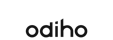 R.O.I. FOR SPORT VENUE / CLUB OWNER
Improve Fan Experience to attract more audience

Traffic acquisition : convert listener to customer

Logistic costs reduction : Small hardware

CSR compliance : less installation, less equipment

White Label, integrate master app

Flexible subscription : day/month/year
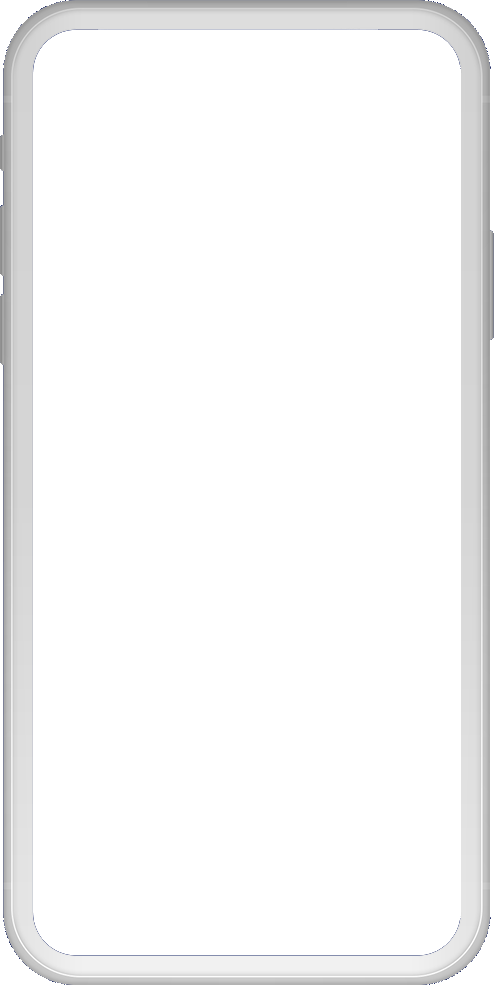 ADVERTISER 
LOGO
> PLAY
SPECIAL OFFER
%
GO TO STORE
ADVERTISER WEBSITE
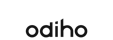 REFERENCES IN SPORTS
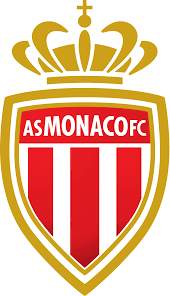 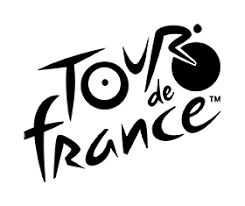 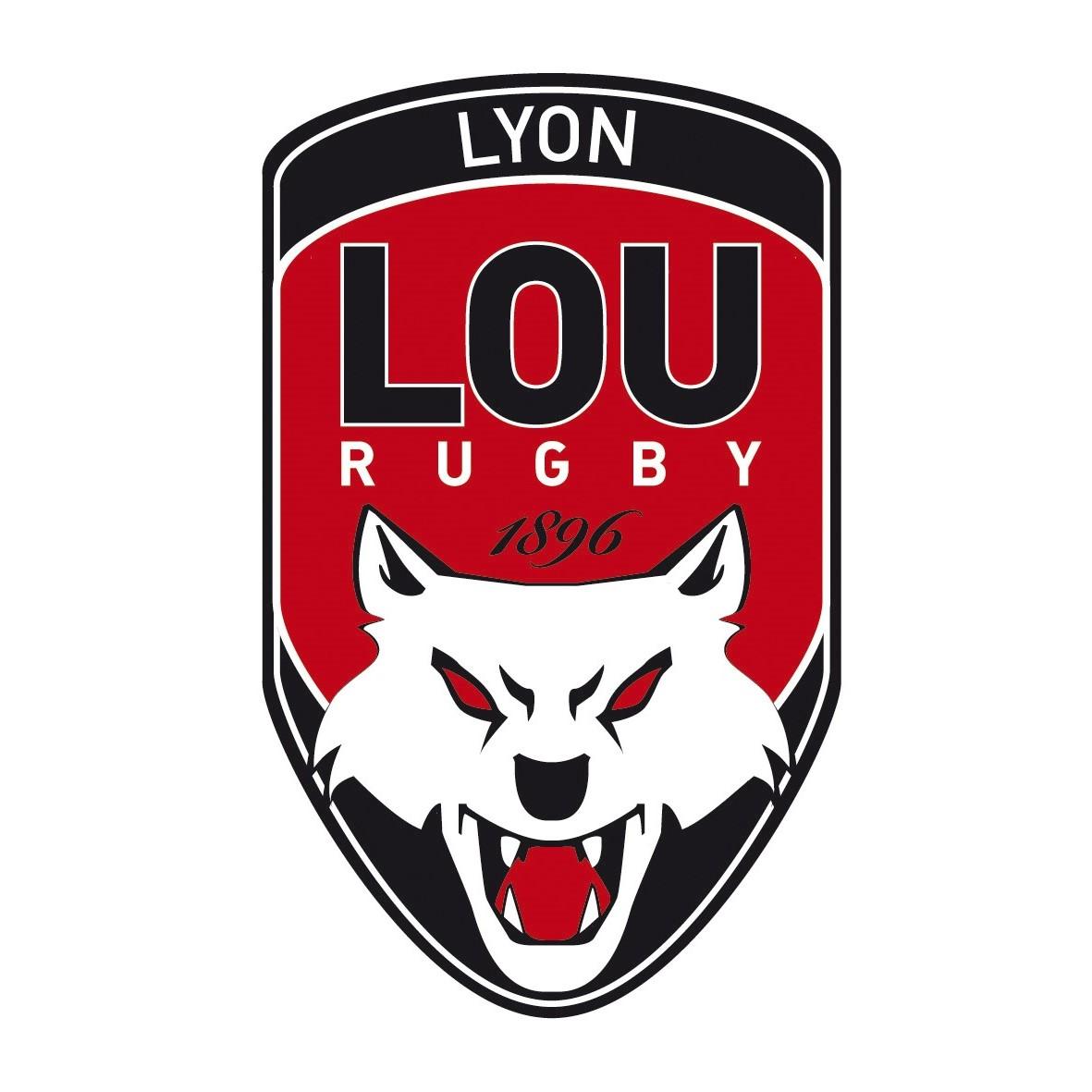 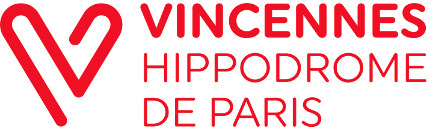 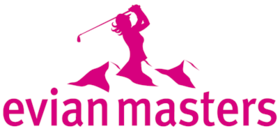 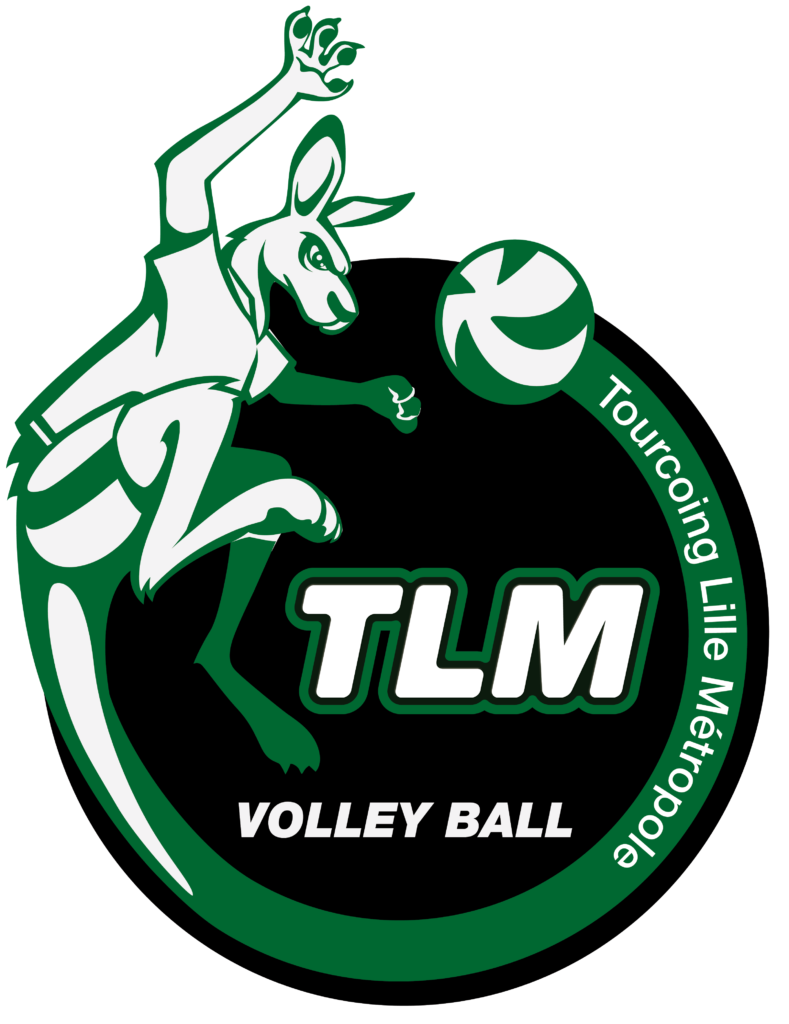 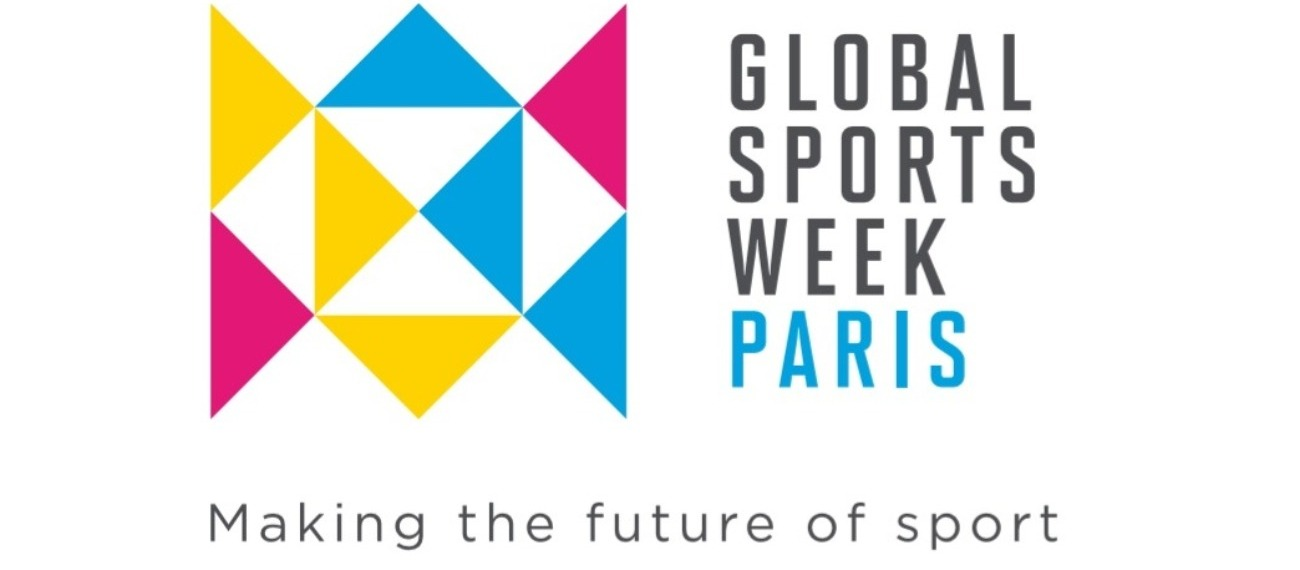 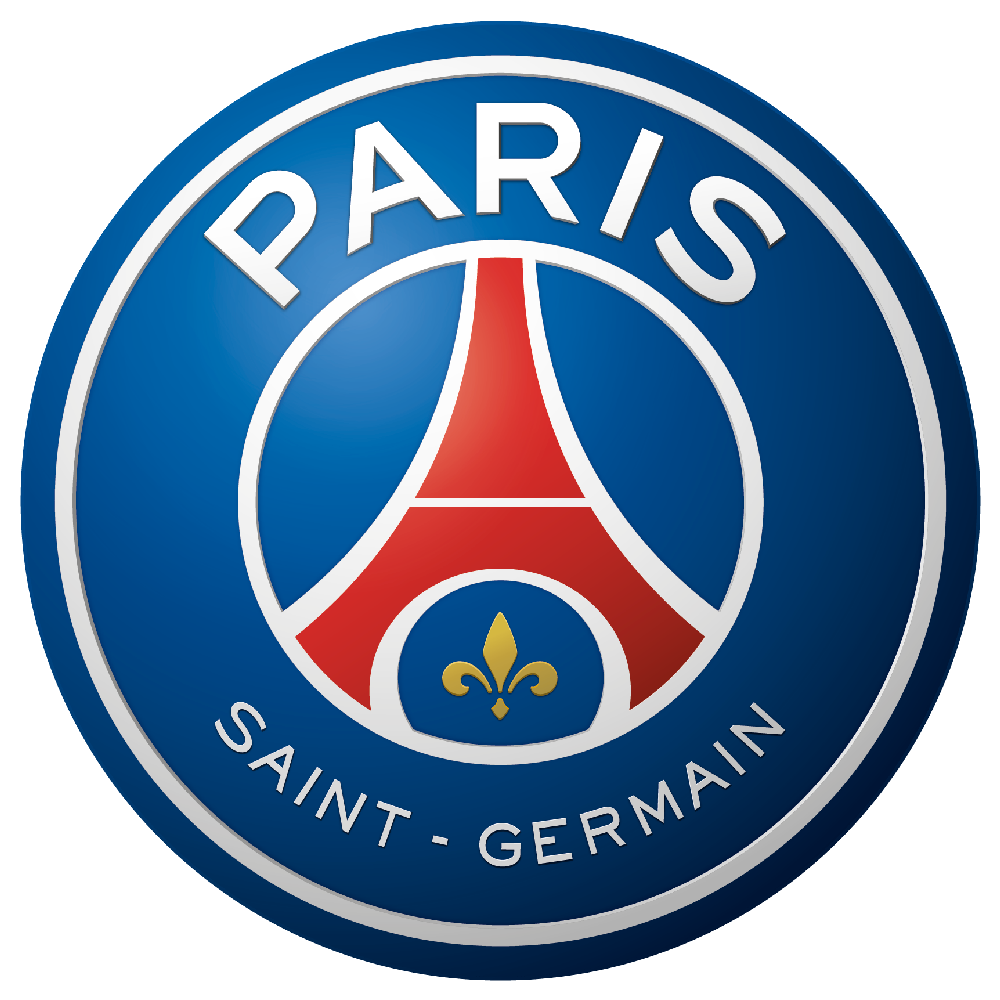 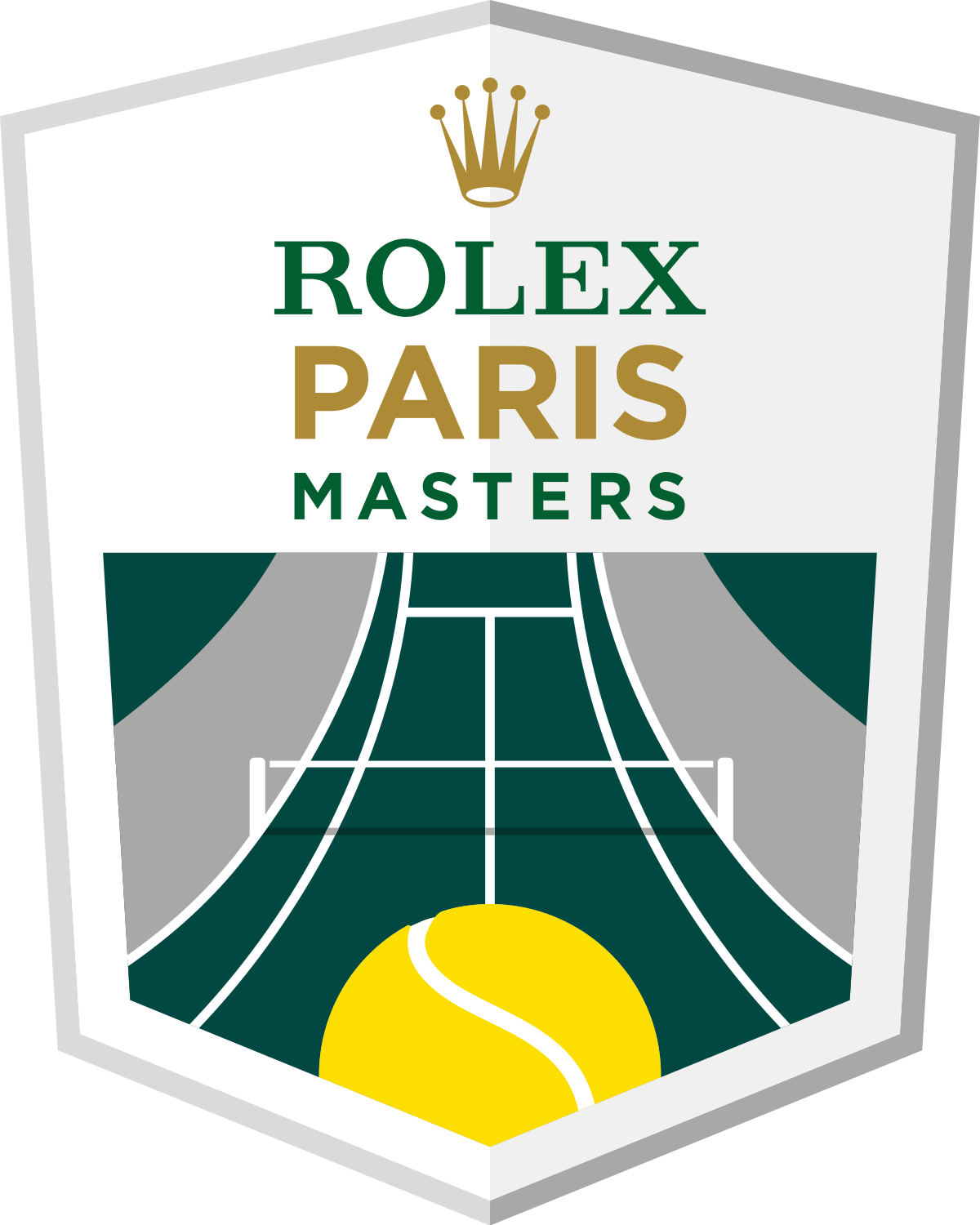 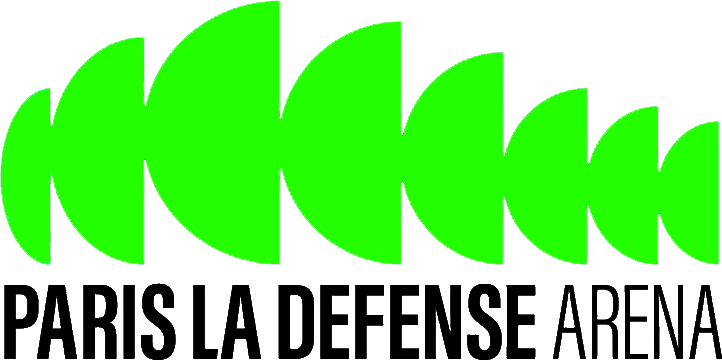 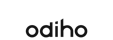 CLIENTS
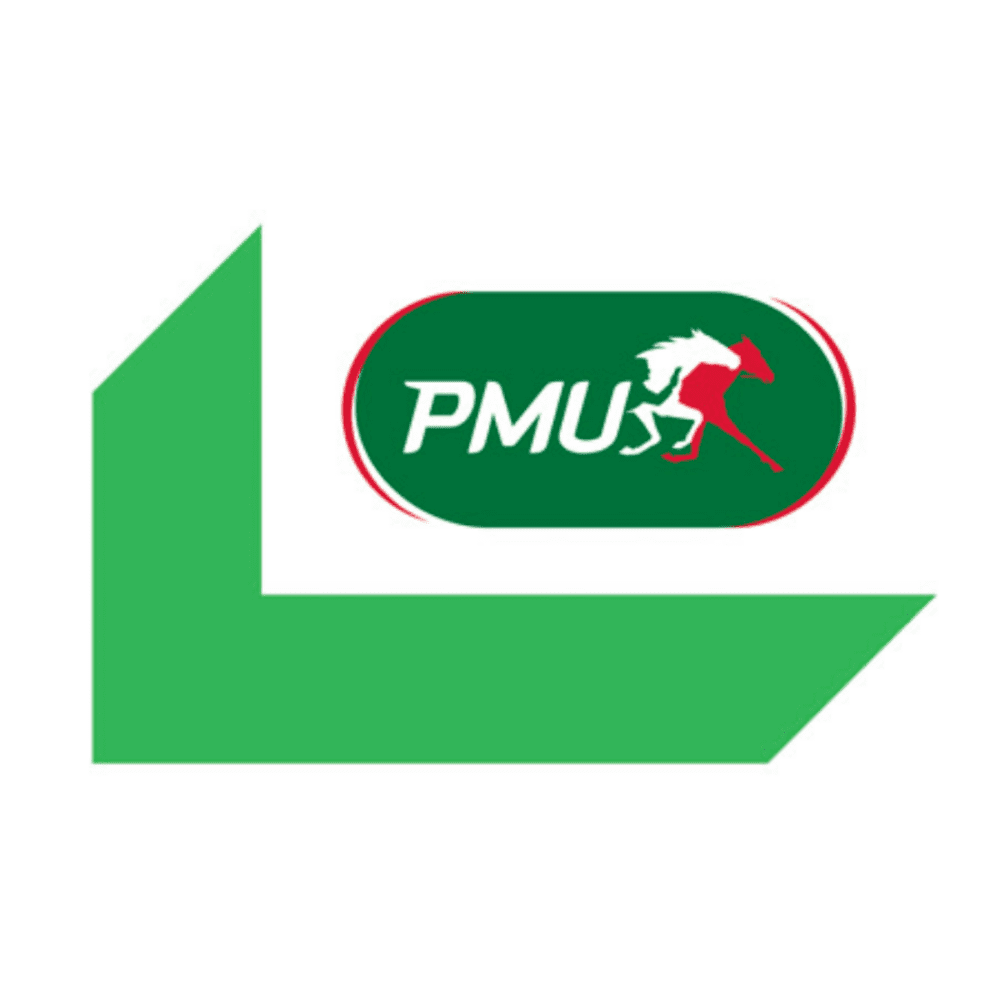 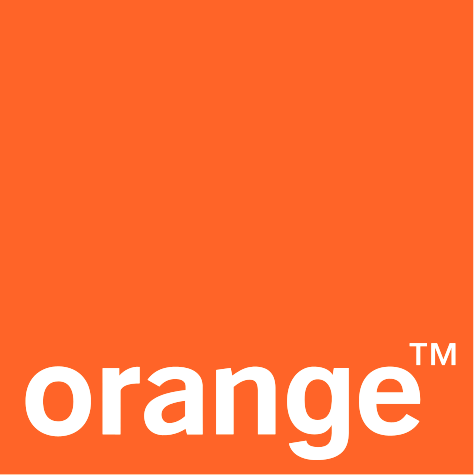 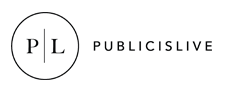 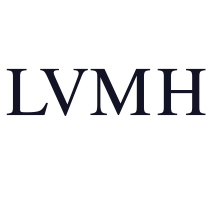 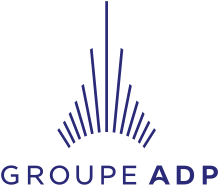 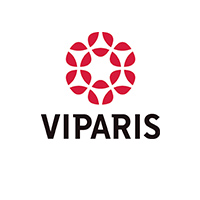 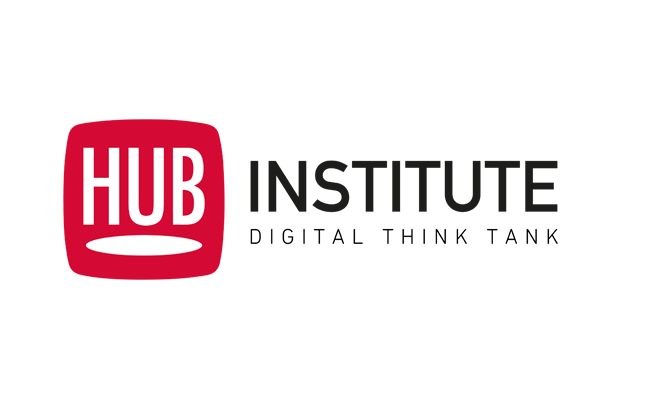 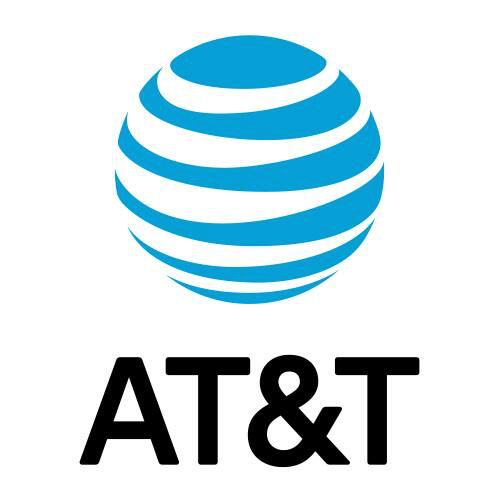 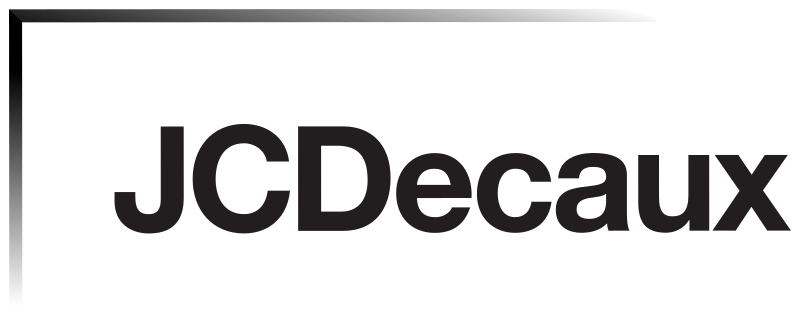 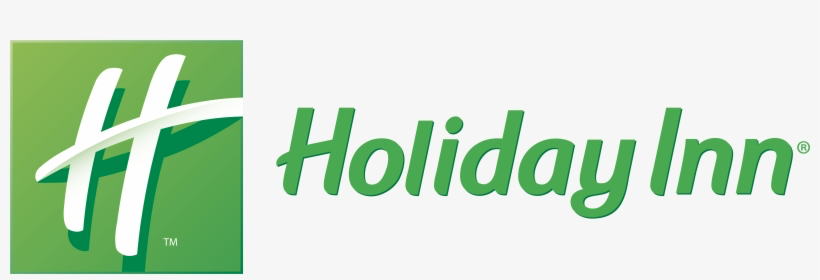 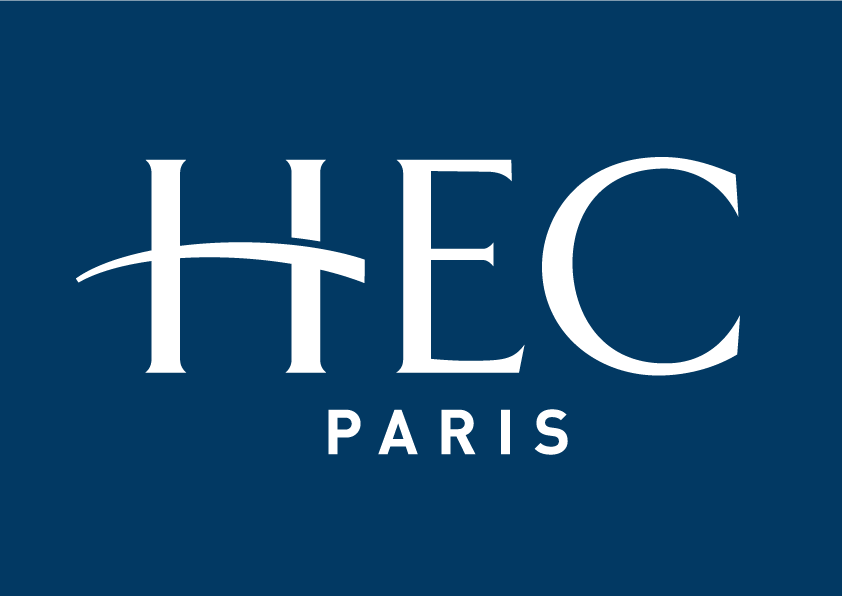 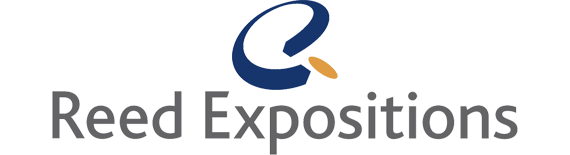 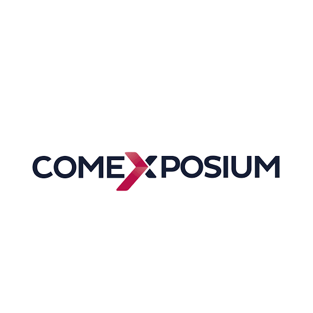 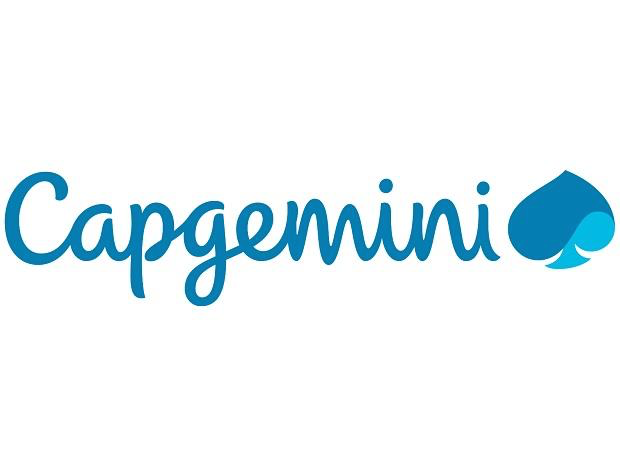 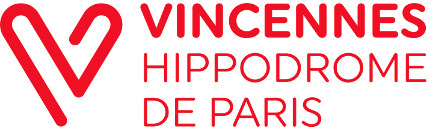 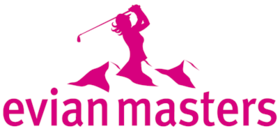 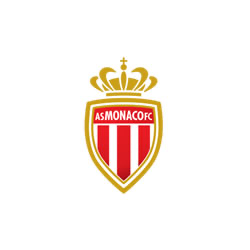 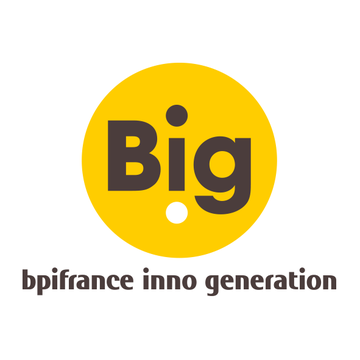 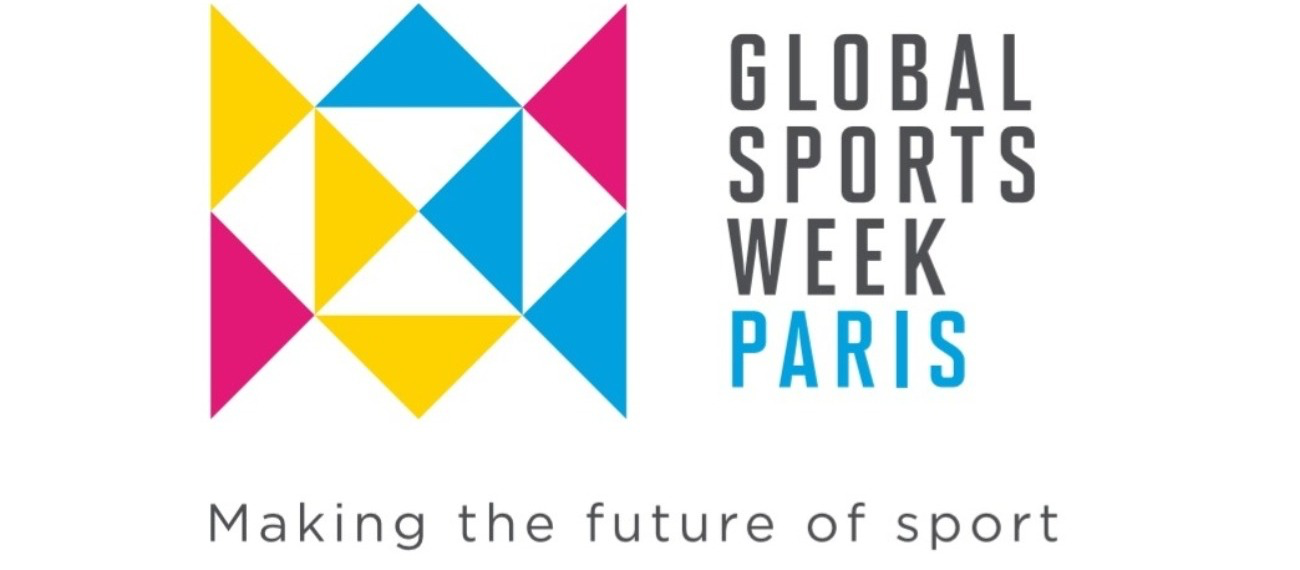 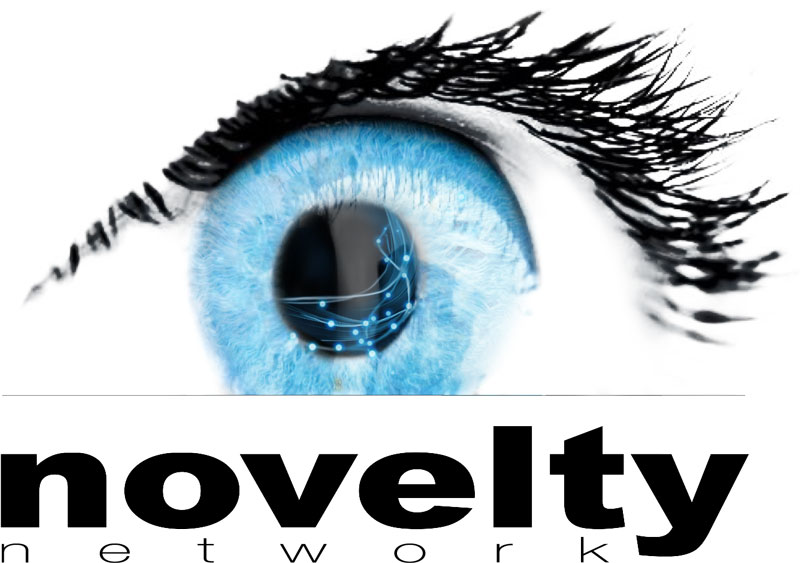 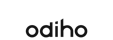 PARTNERSHIPS
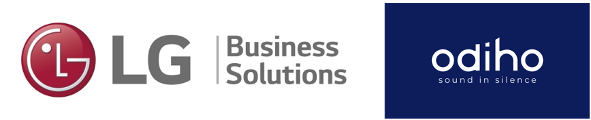 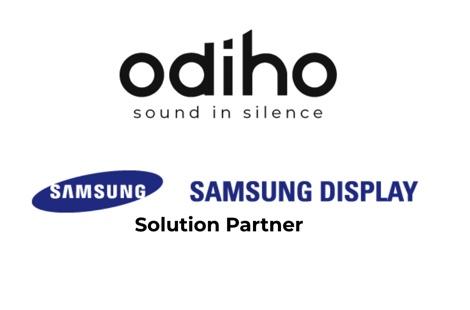 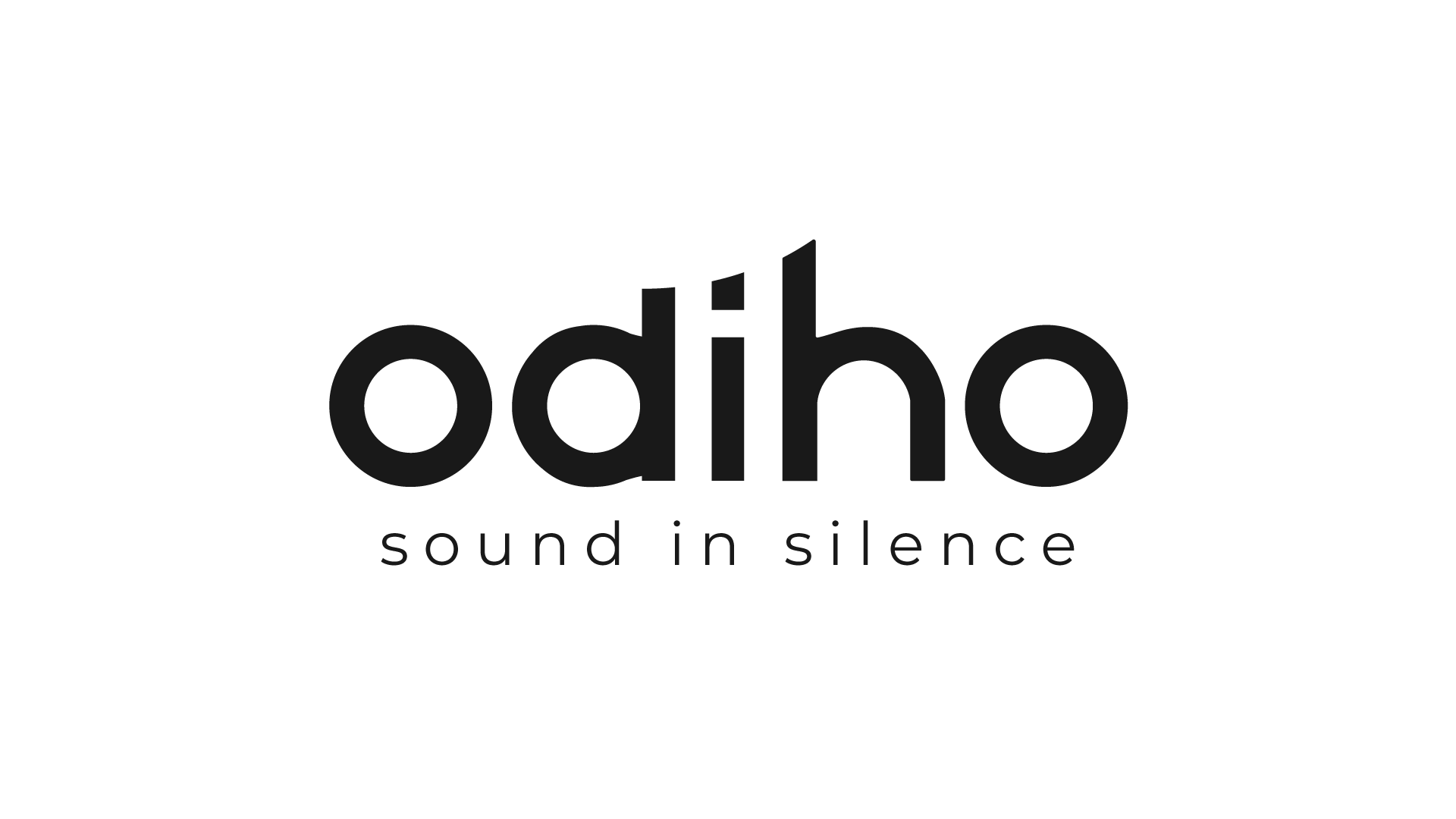 Fan Experience amplifiée
Contact : Gauthier DALLE
+33 (0)6 69 91 54 86
gauthier.dalle@odiho.com